Комунальний заклад загальної середньої освіти 
«Одерадівський ліцей № 37 Луцької міської ради»
Вид музею: етнографічнийДивоцвіт української хати
Керівник: Шаран Анжела Михайлівна, 
вчитель муз.мистецтва 
0997153073
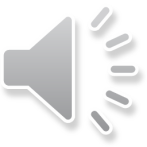 В хаті мов у віночку
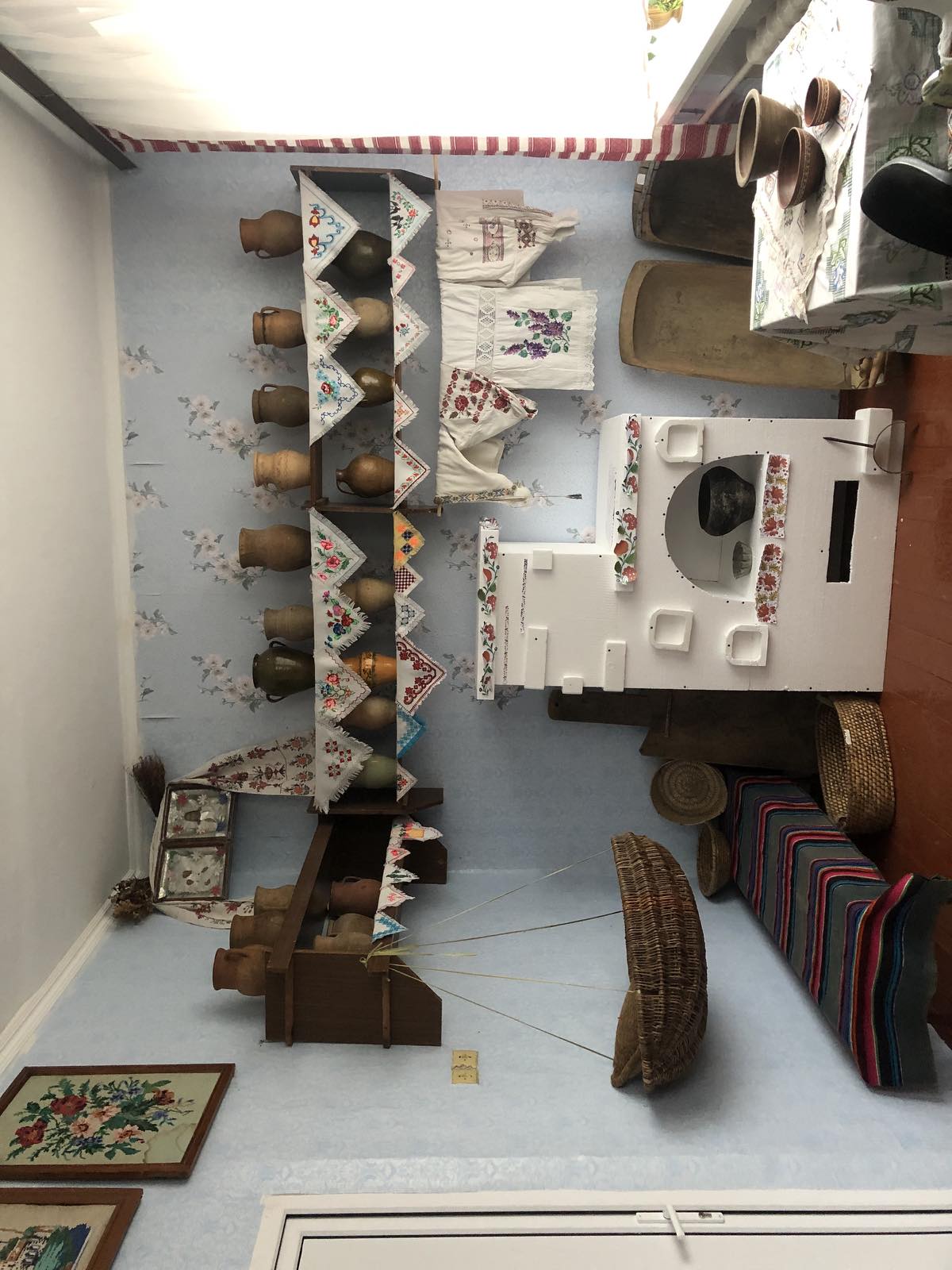 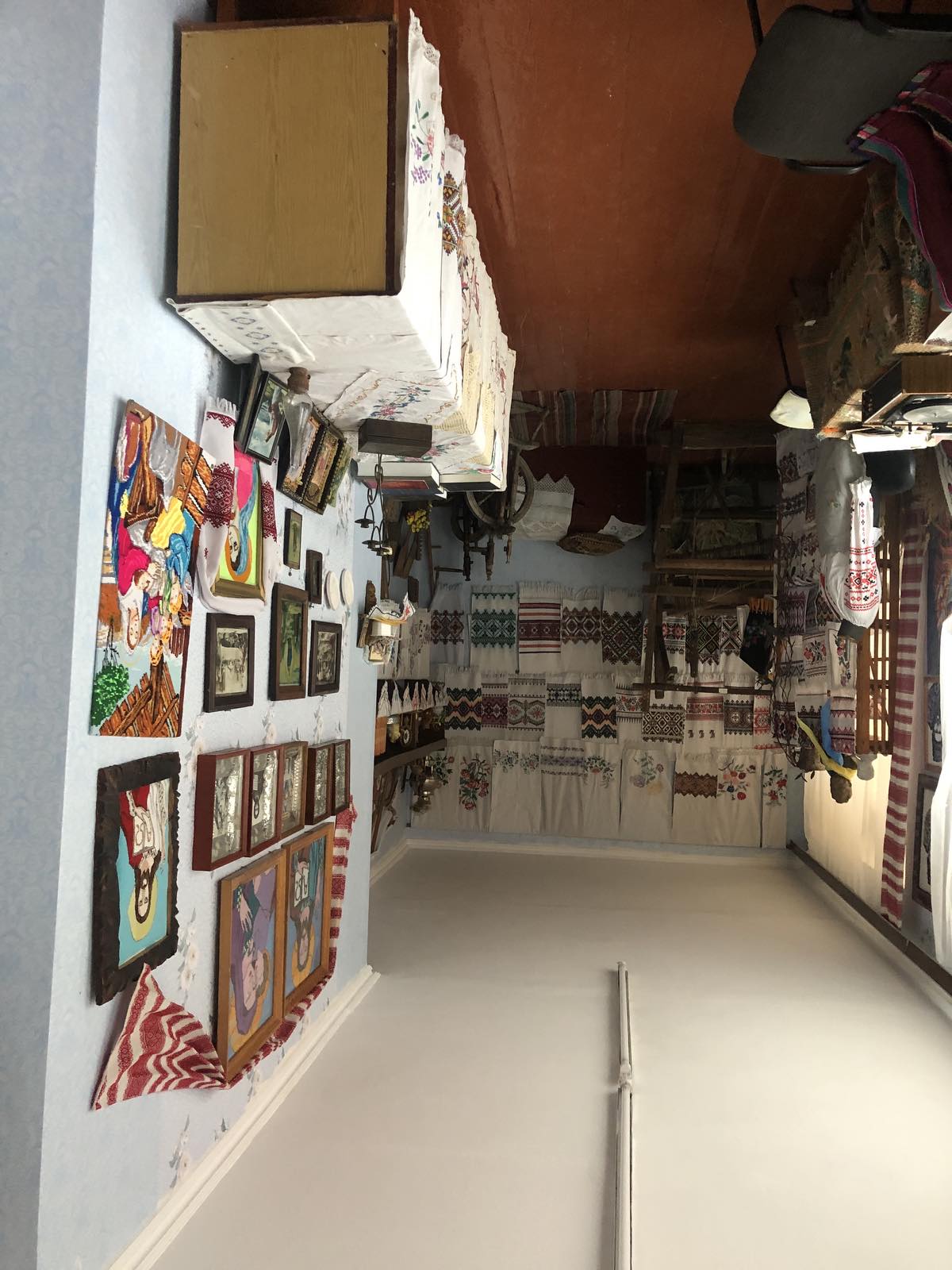 В народі казали, що піч у хаті - як мати у сім’ї.
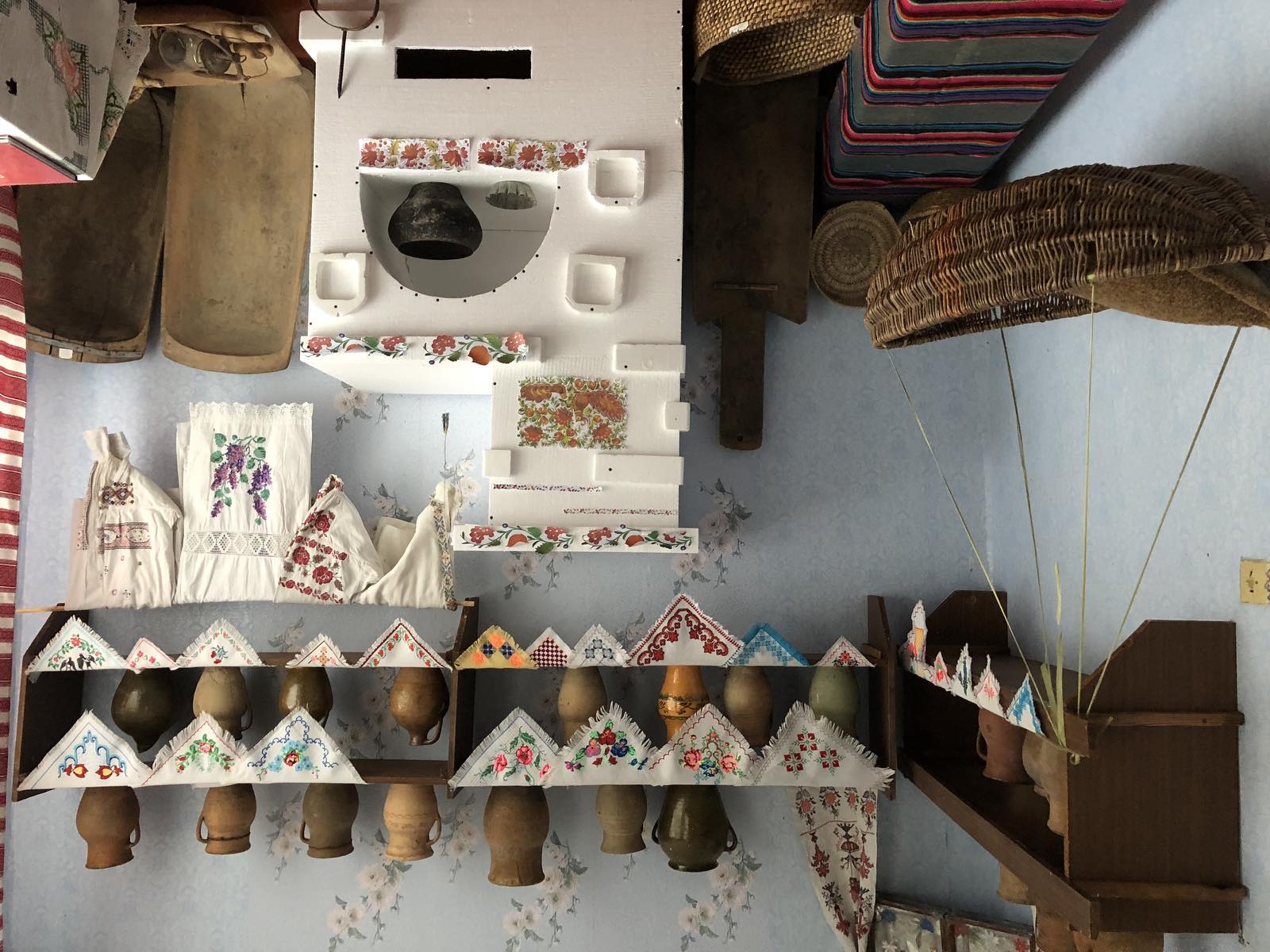 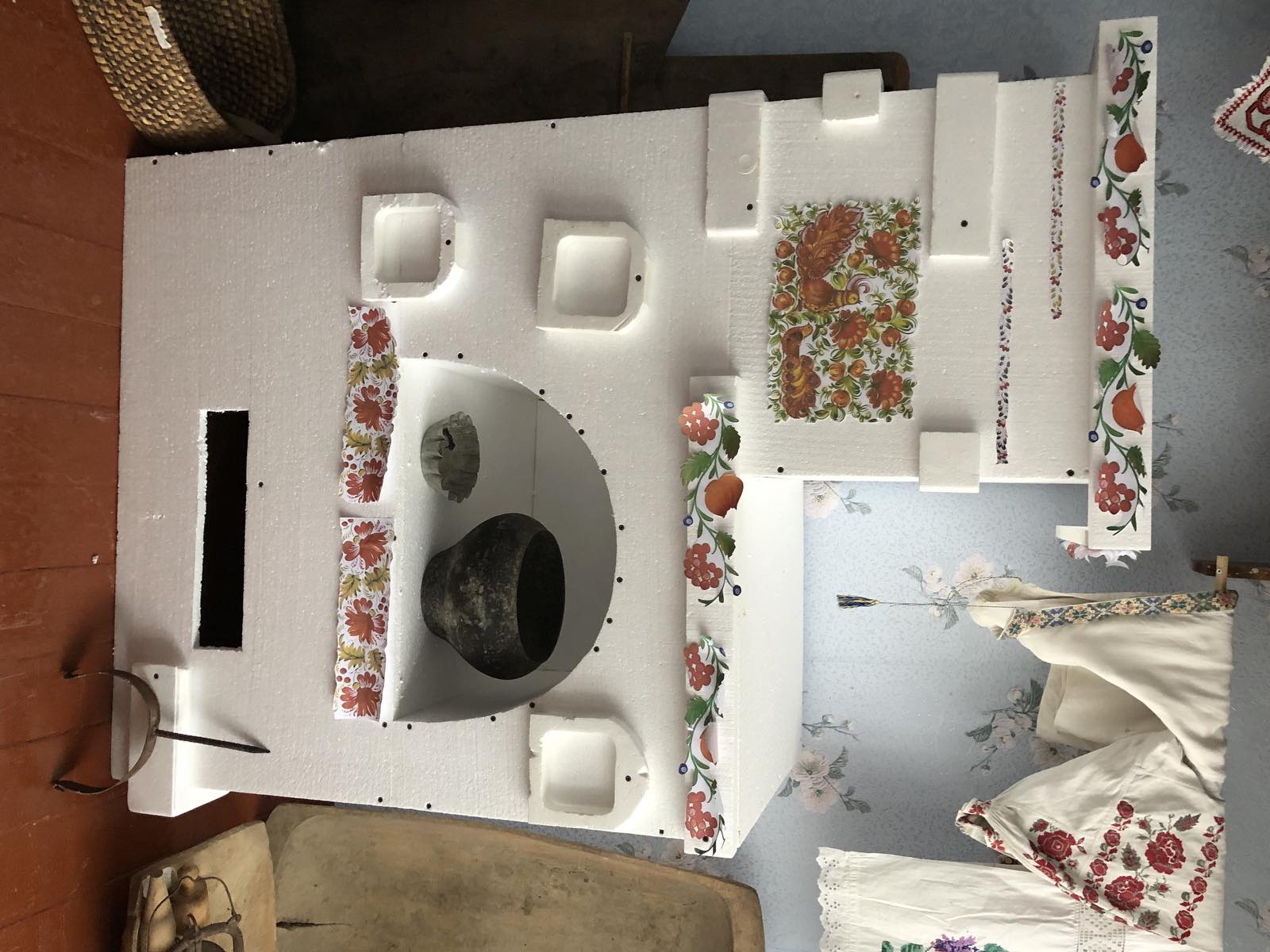 Колиска – ліжко для малюка. 
Гойдання дитини називається 
«колисанням», а співана при 
ньому пісня колисковою.
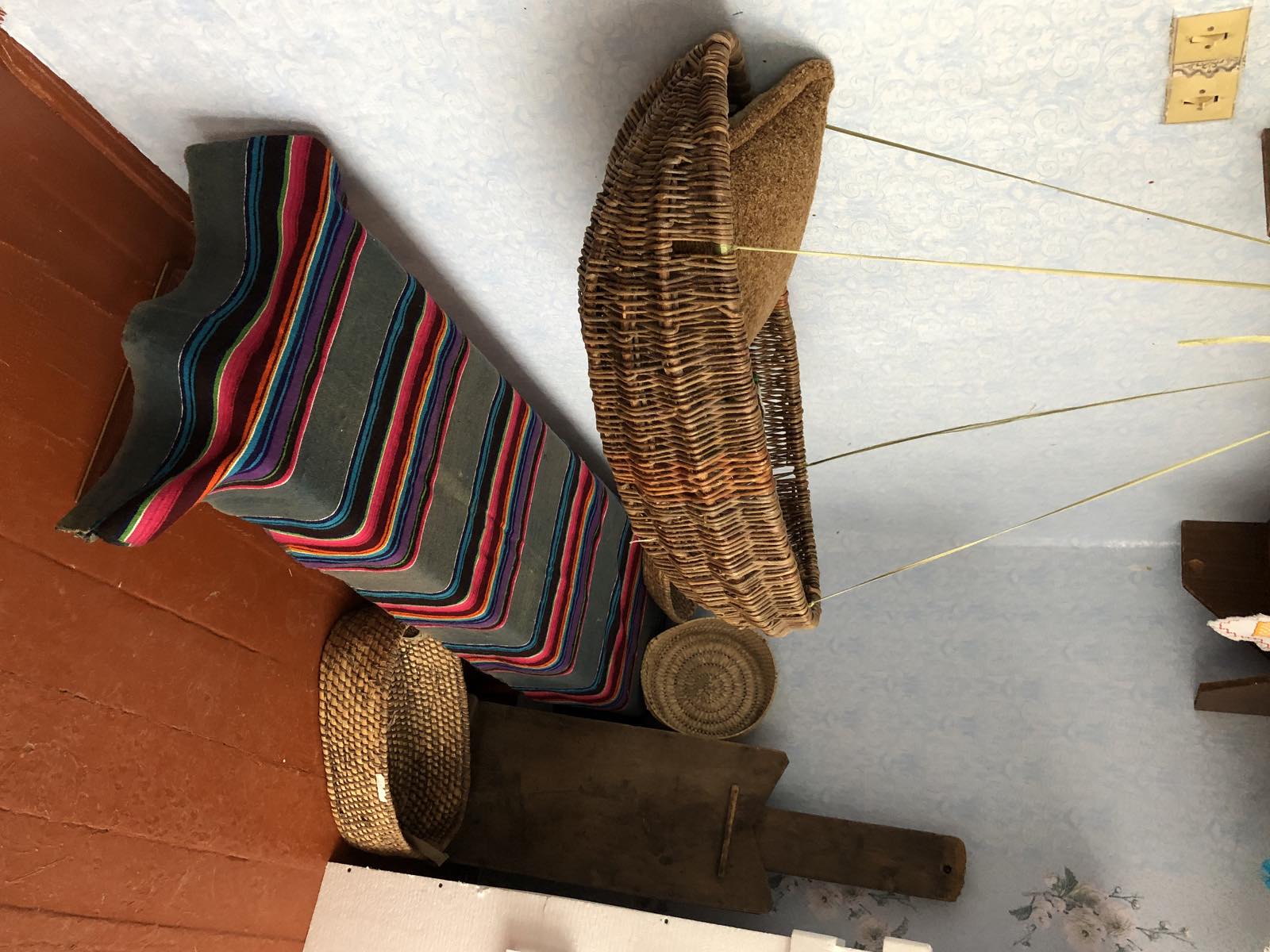 Найбільш шановане місце в українській хаті – хатній іконостас, прикрашений рушниками.
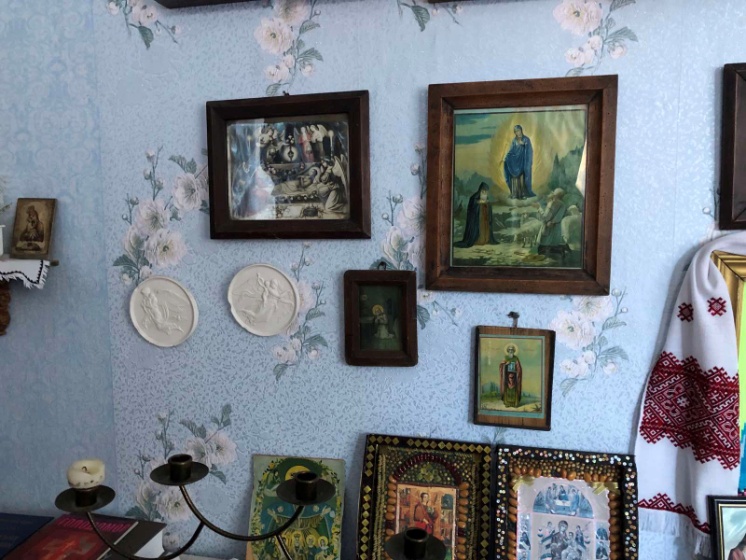 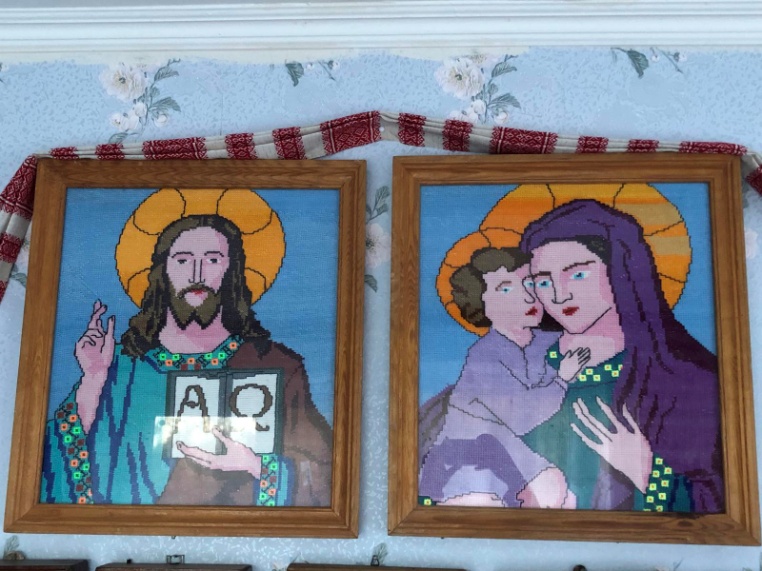 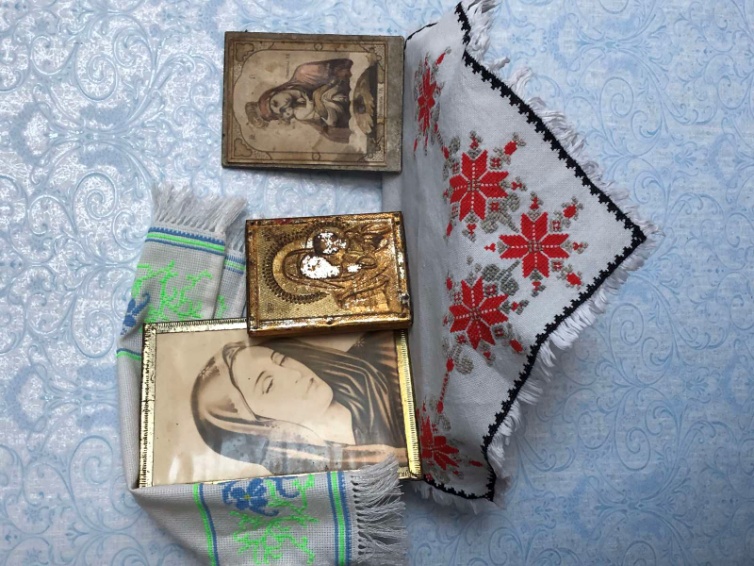 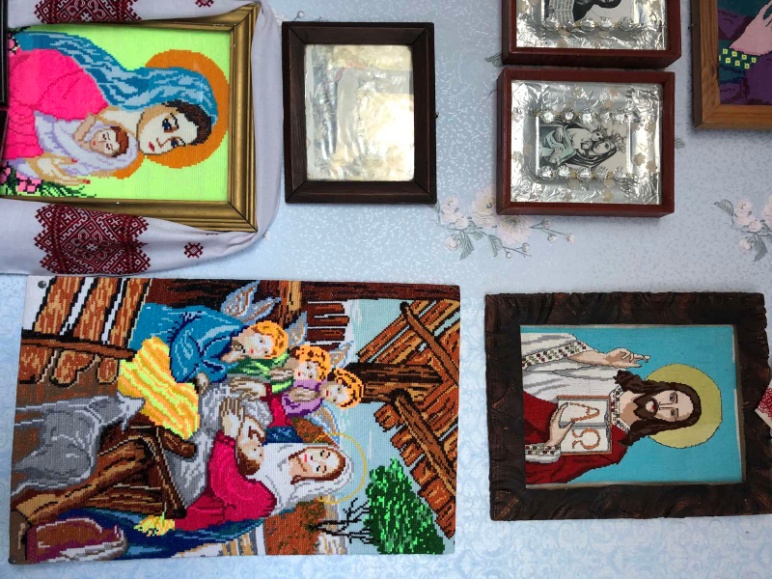 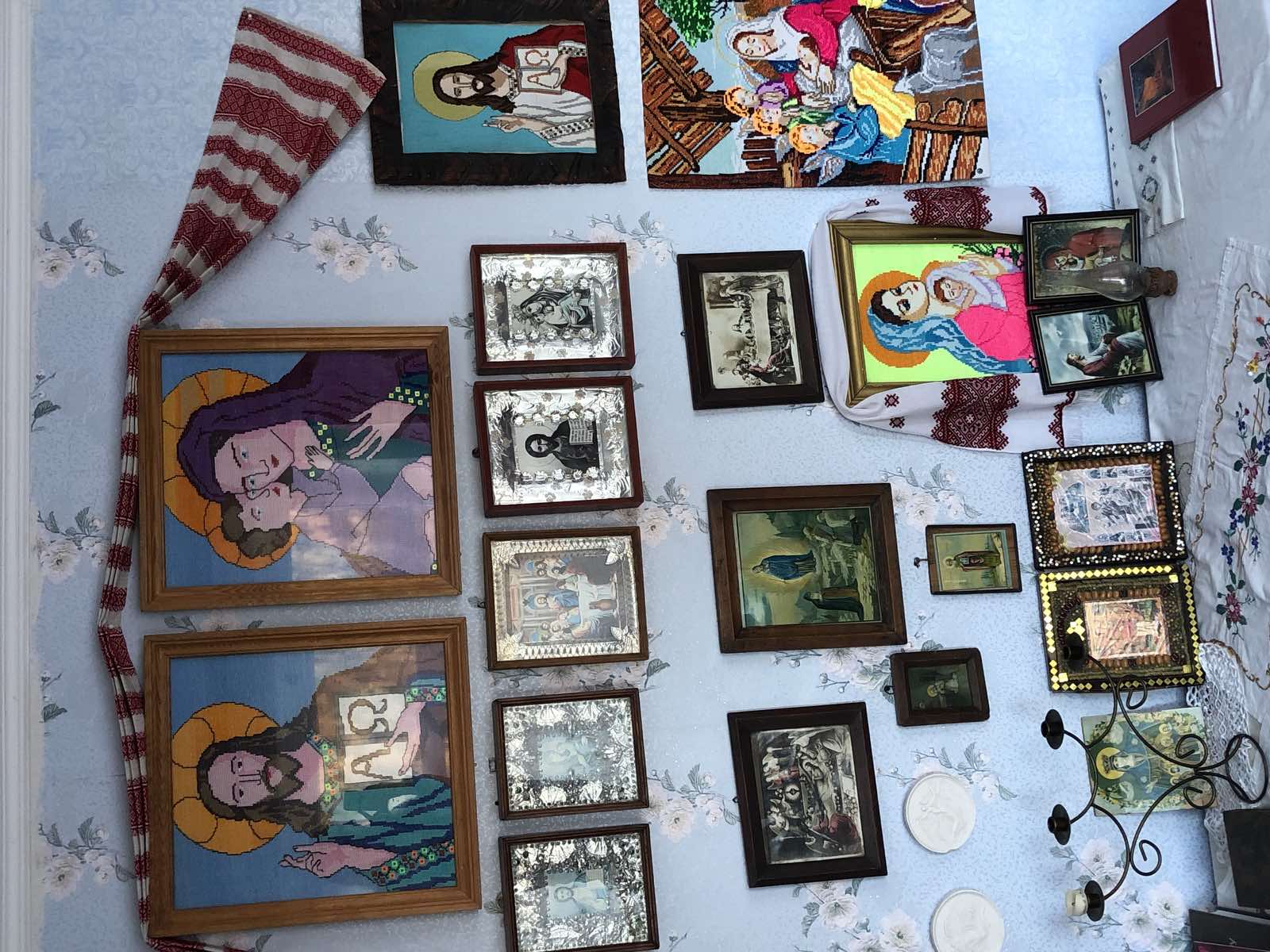 Мисник – це дерев’яна полиця 
для зберігання посуду. Іноді він має форму шафи, що підвішували настінну.
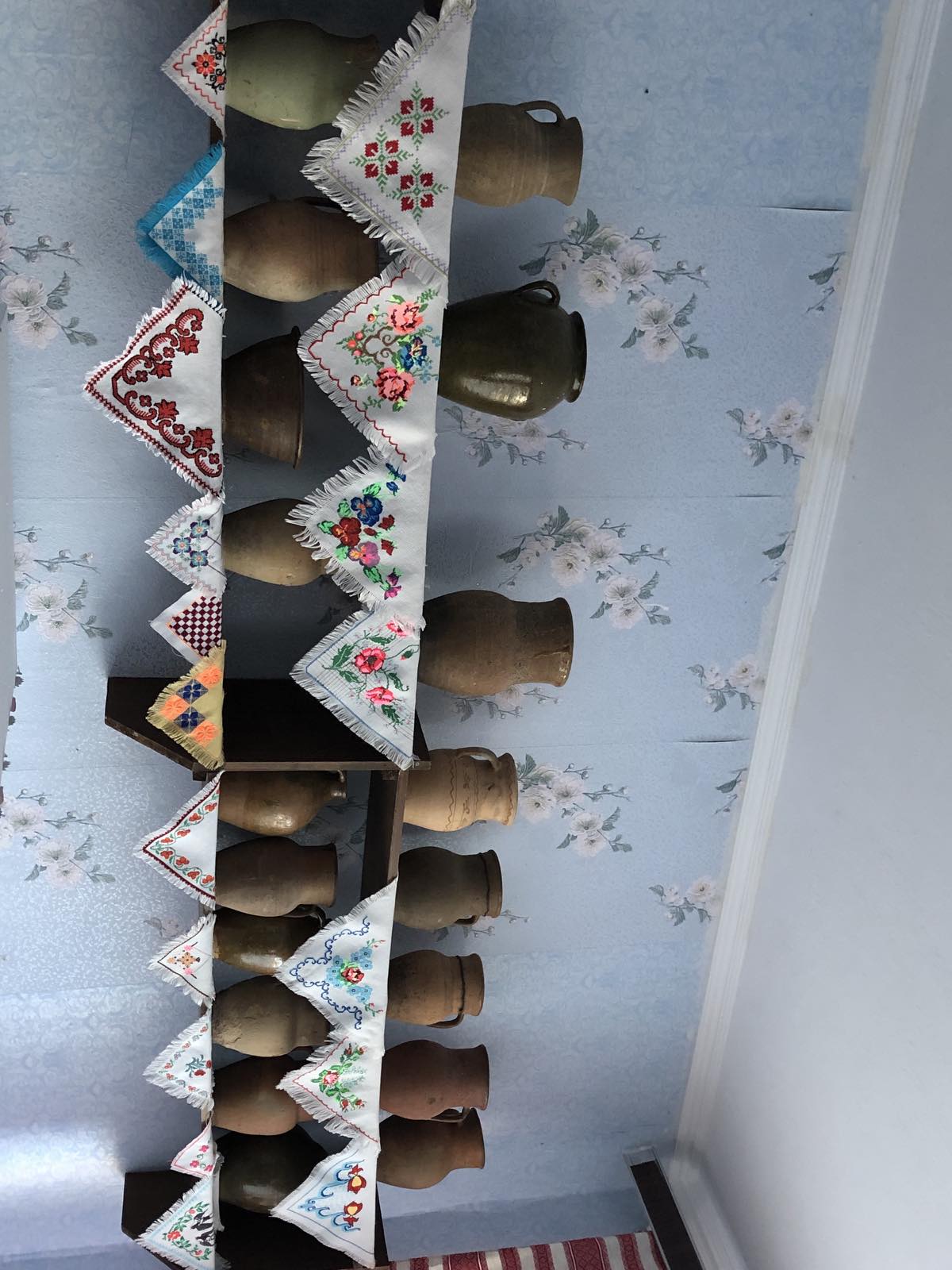 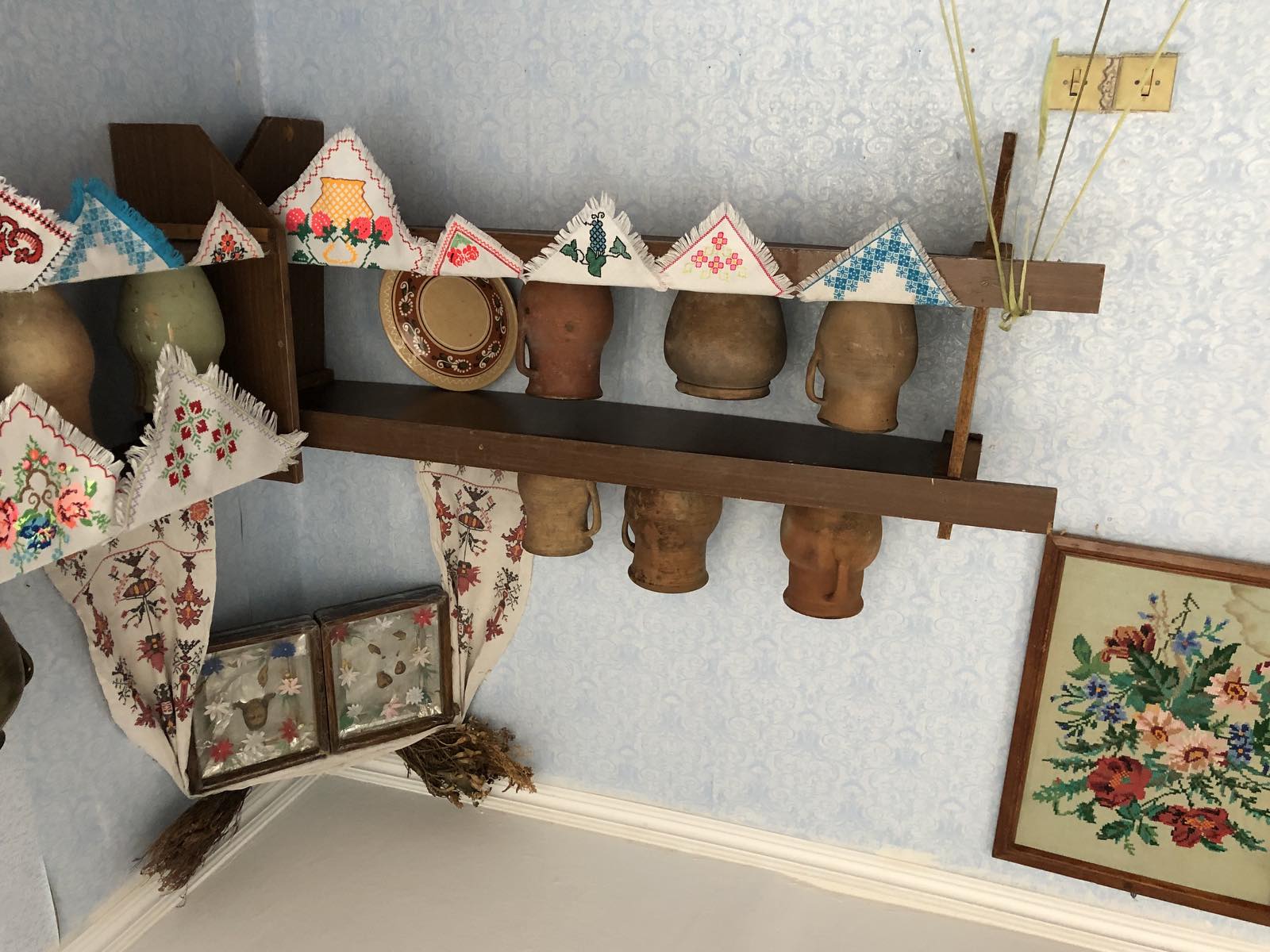 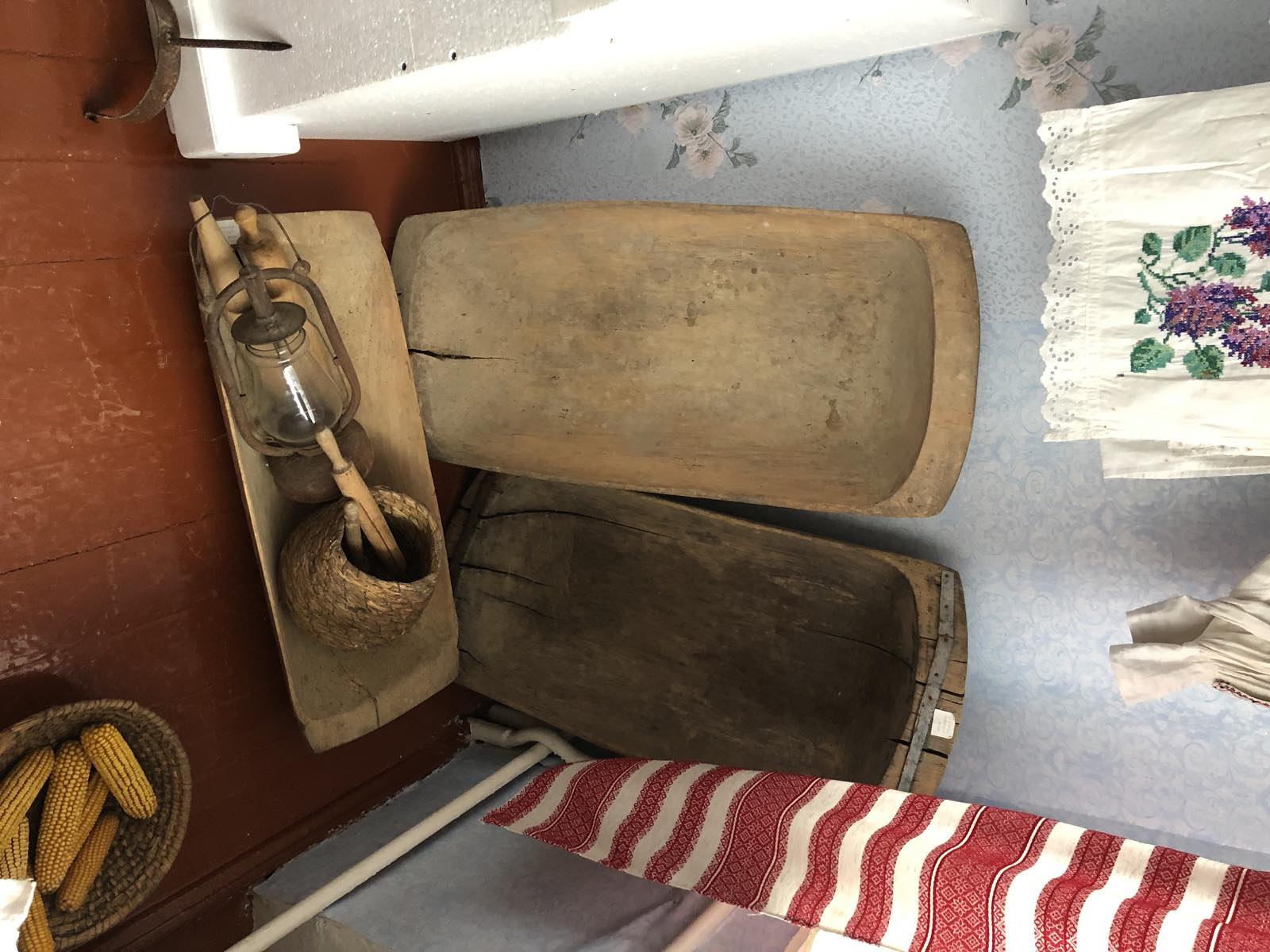 Ночви мають побутове призначення, мали свій «секрет» своє сакральне і обрядове призначення.
Жертка – дерев’яна палиця на якій висів одяг господарів.
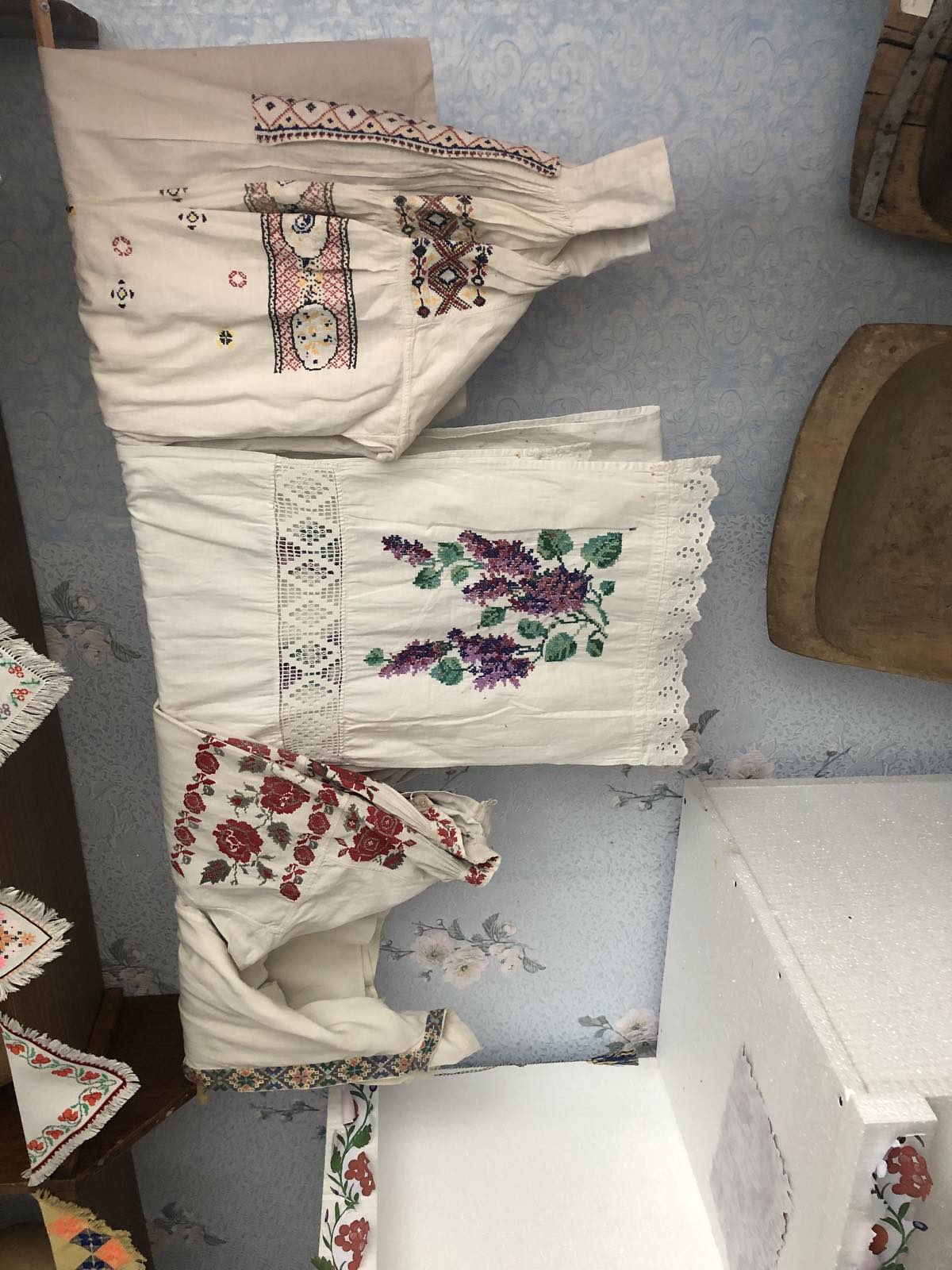 Вишиванка – національна святиня.
 Це самовираження українського народу.
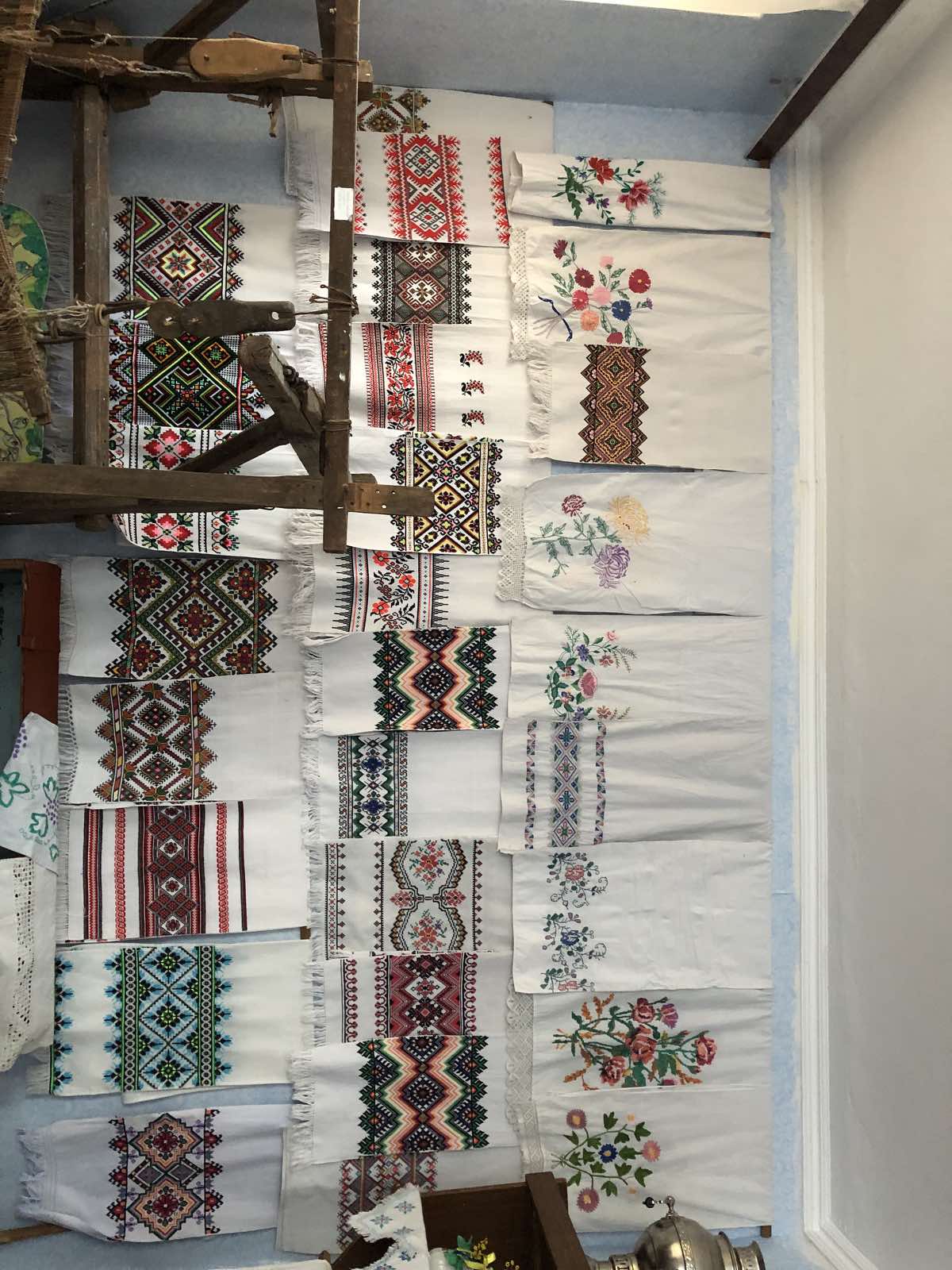 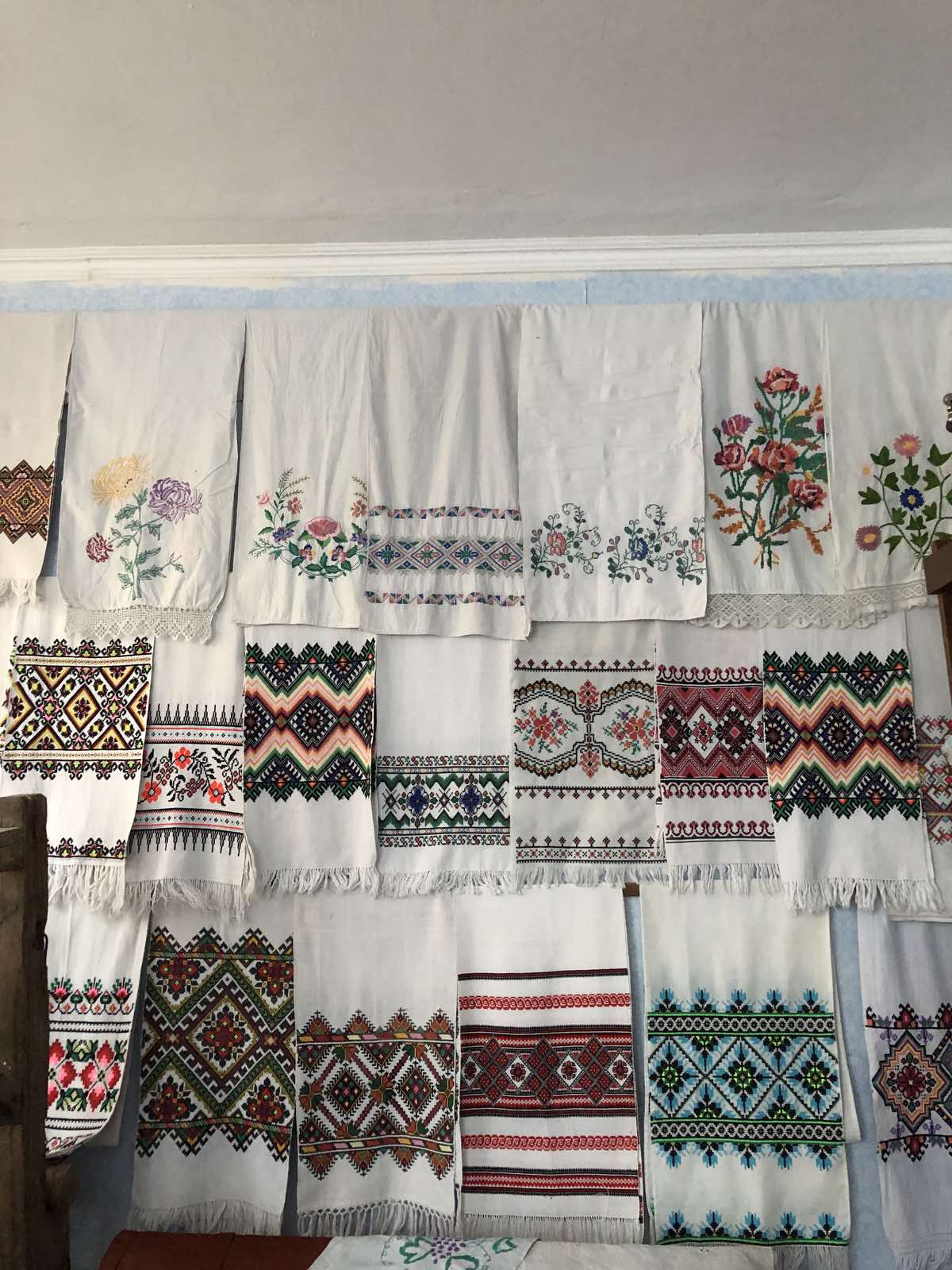 Наші предки вірили, що вишитий рушник захищає від усякого зла, додає сил, береже кохання, тому він був і залишається одним із найдавніших оберегів дому і родини.
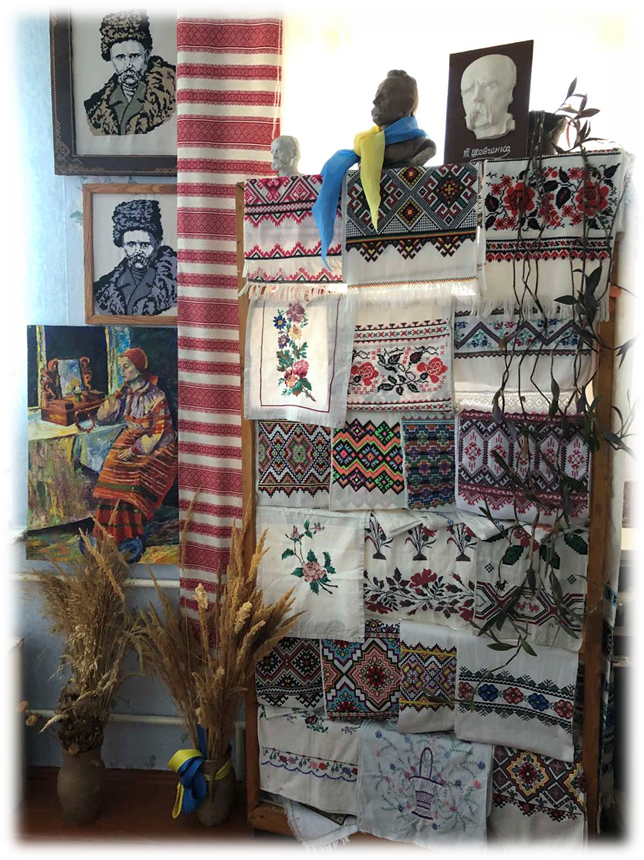 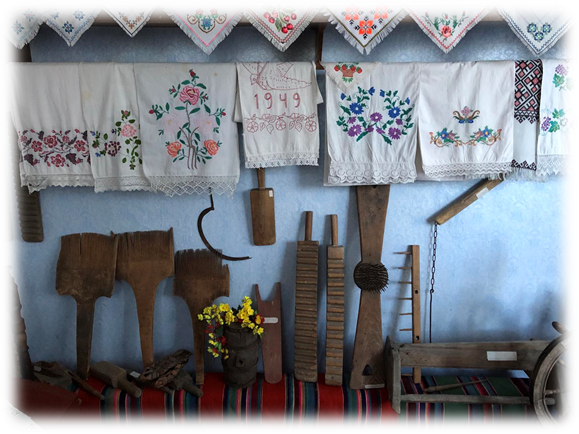 Скриня – вид дерев’яних меблів, призначений для зберігання святкового одягу.
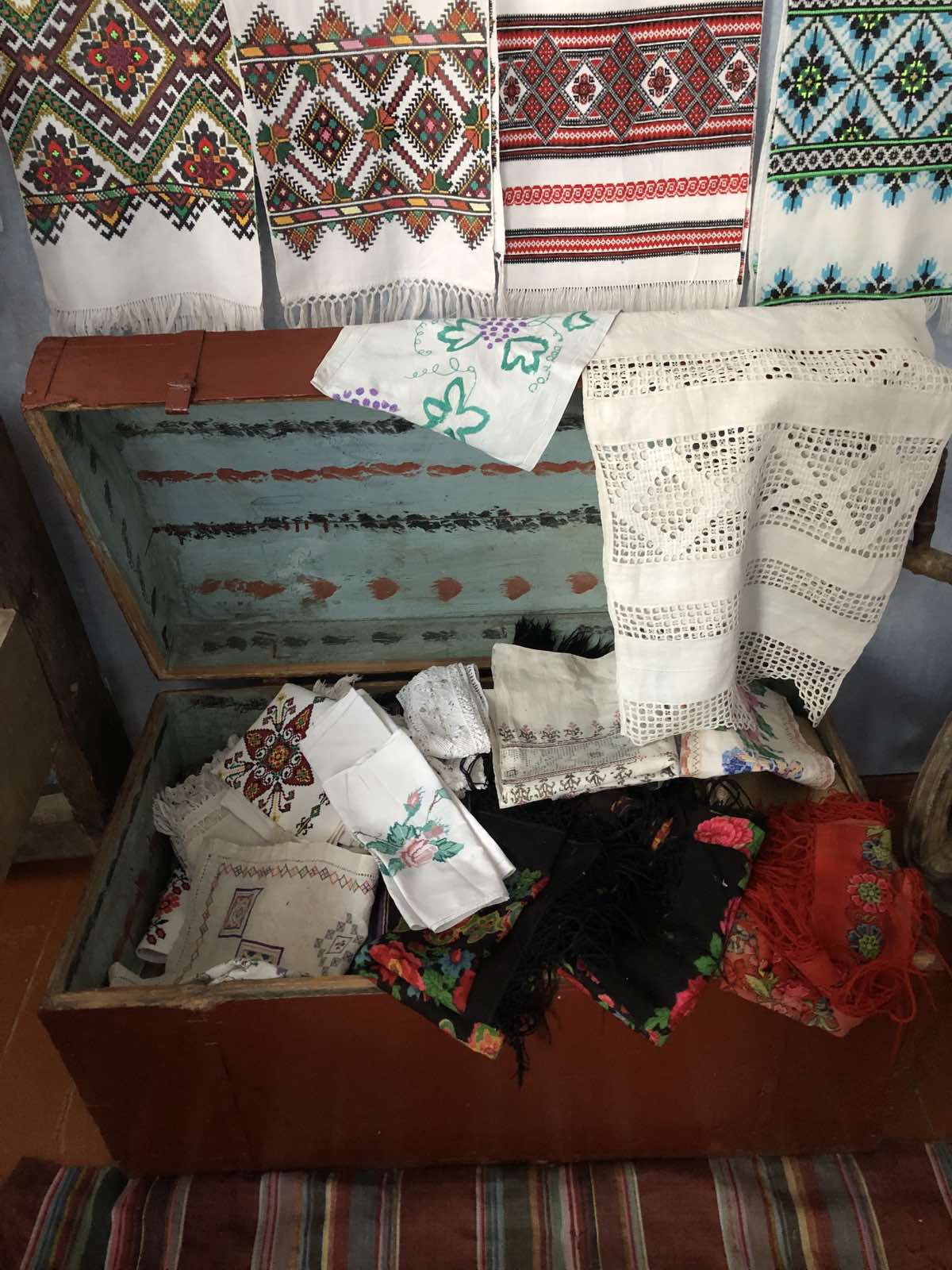 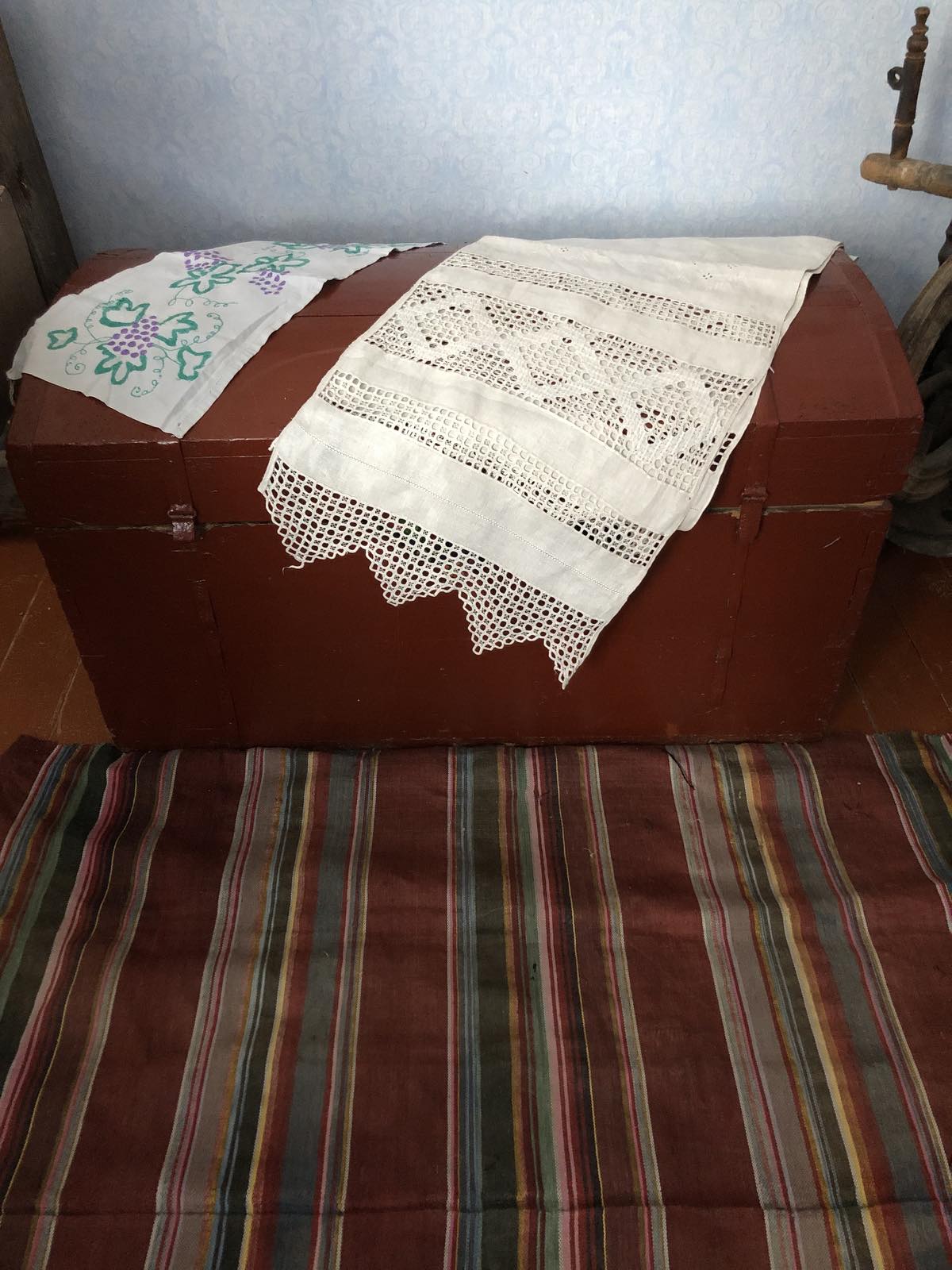 Прядка, як і інші знаряддя праці, була наділена чітким сакральним значенням. Вона й досі відома в народі як символ життя і часу.
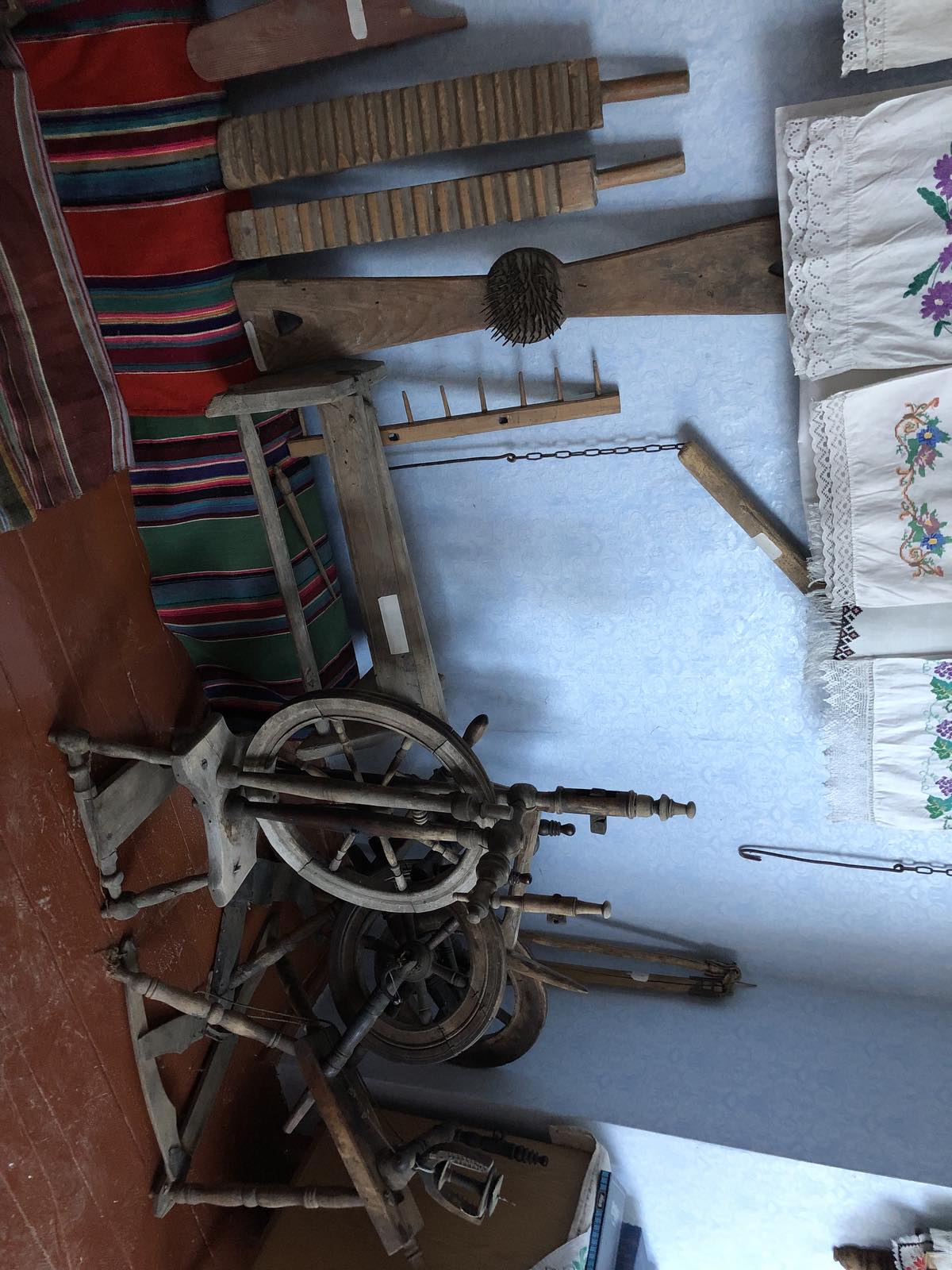 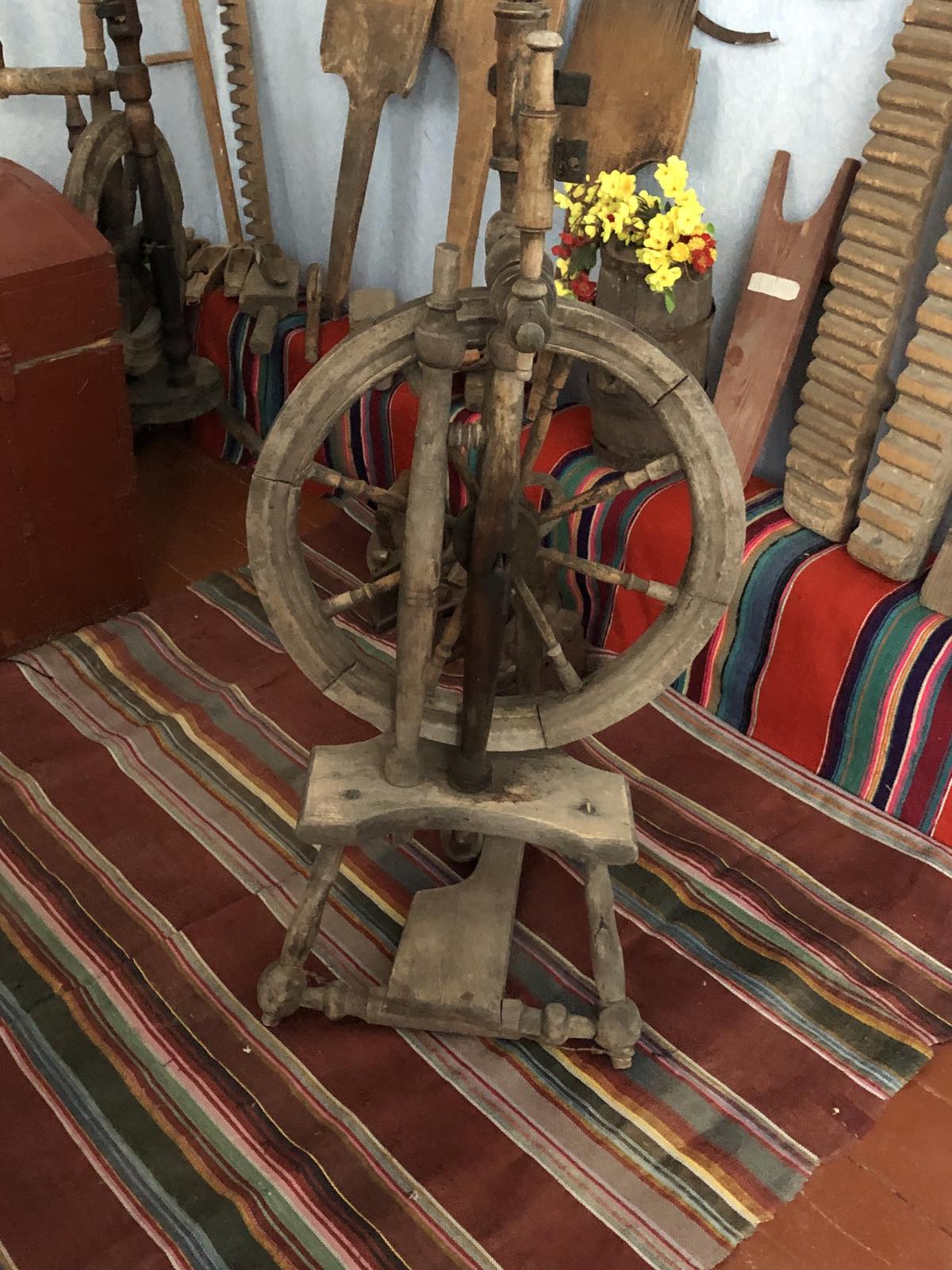 Цінними експонатами нашої світлиці є хатнє начиння
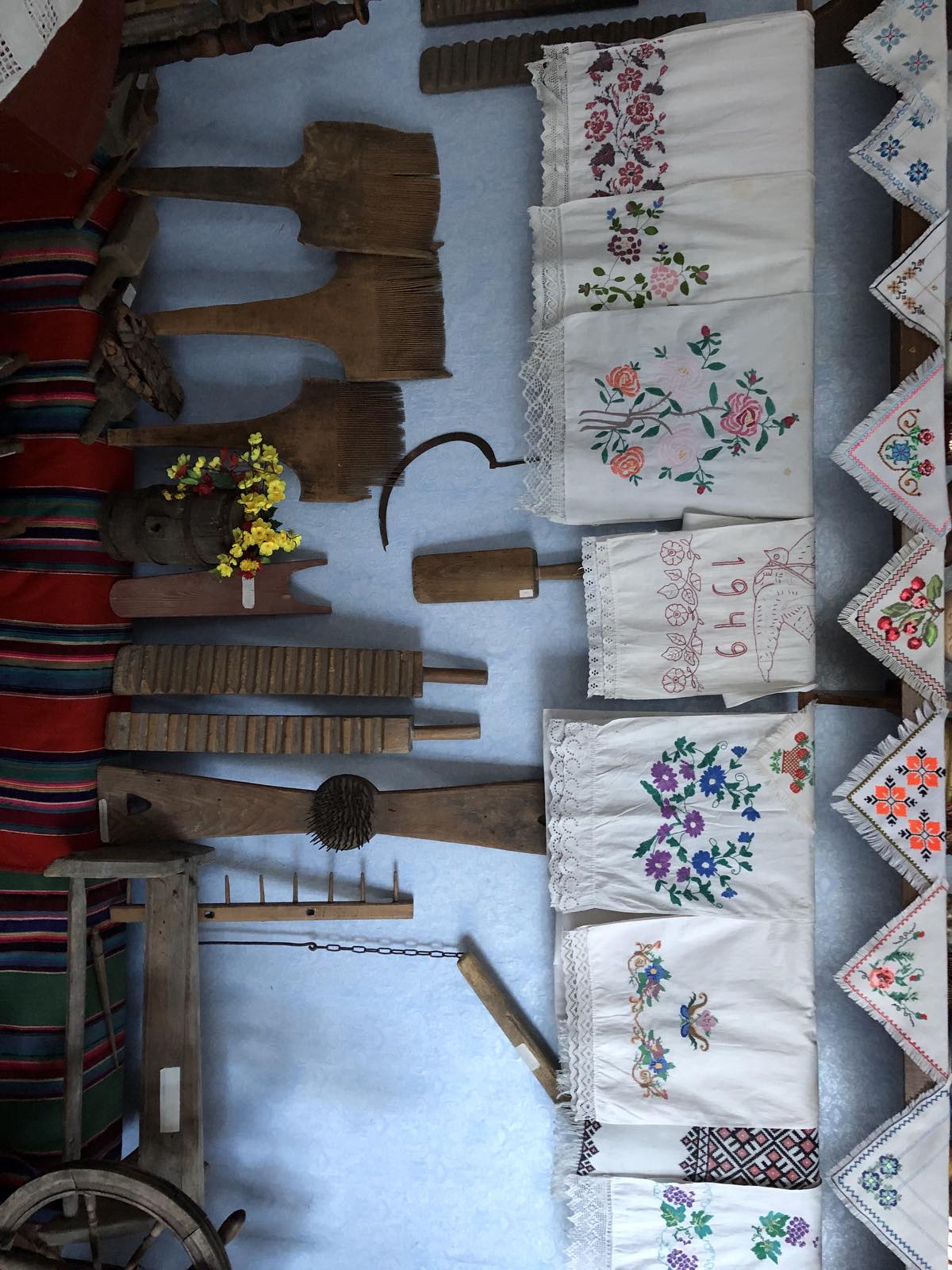 Куток хати займає ткацький верстат
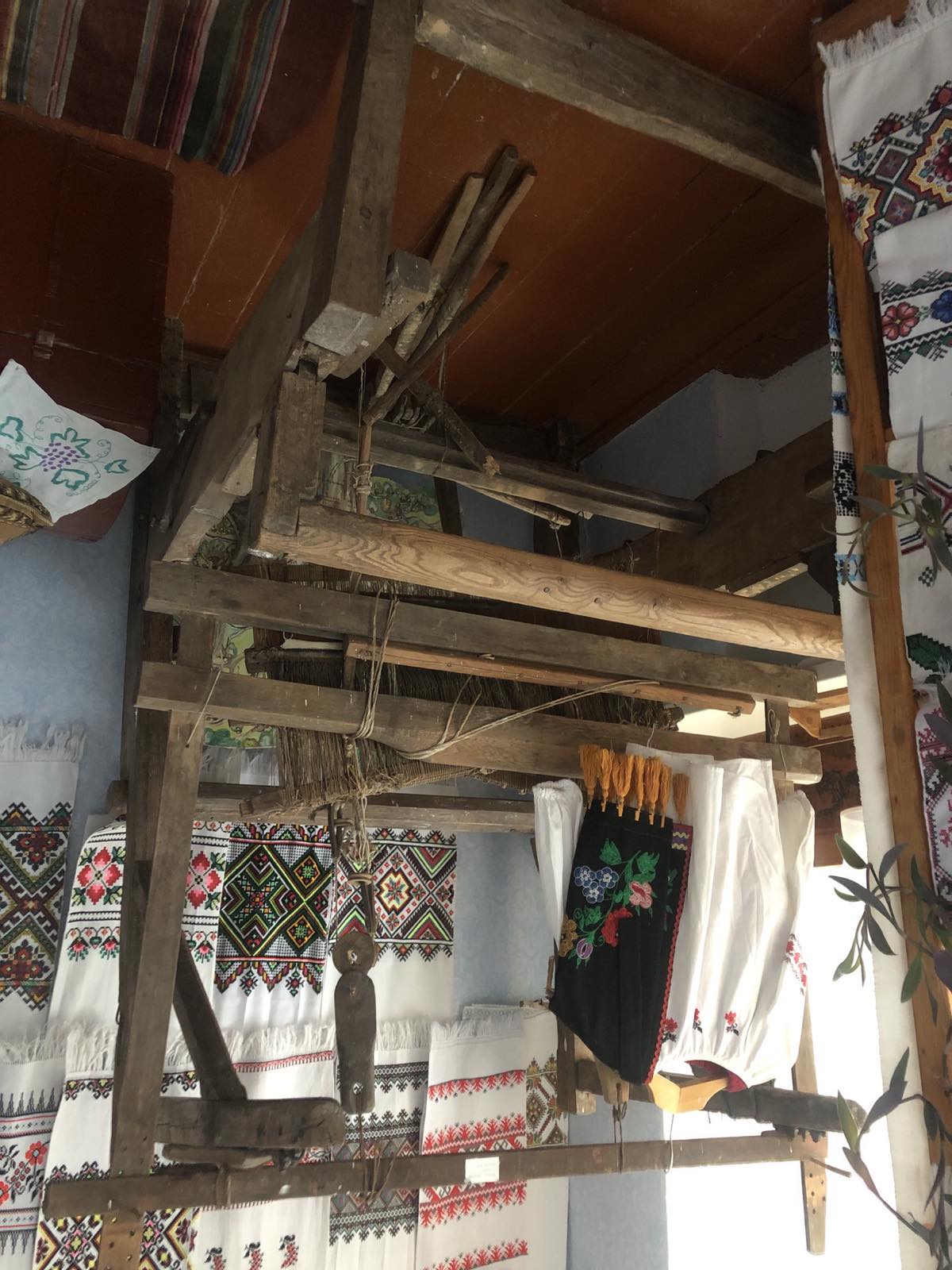 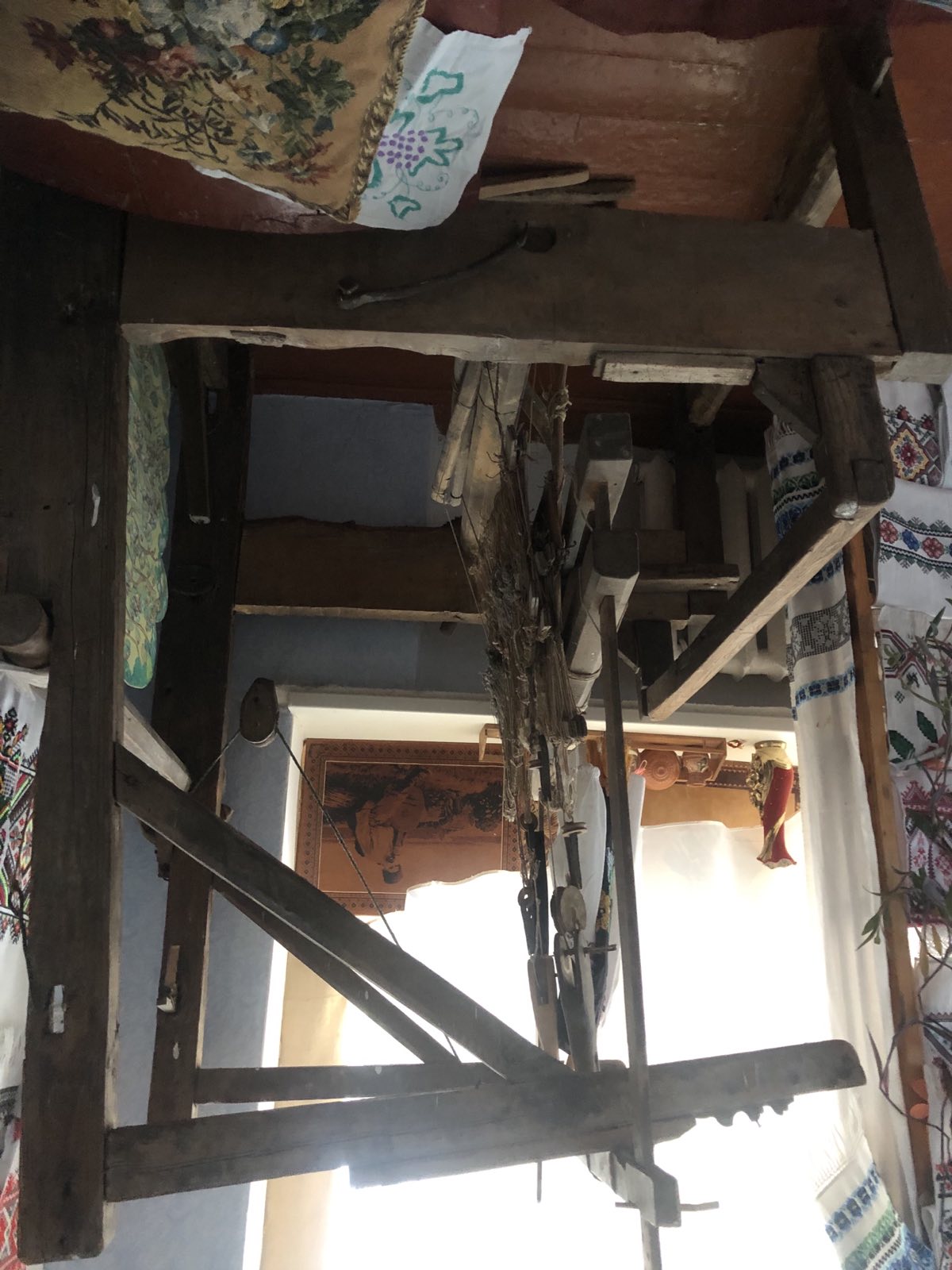 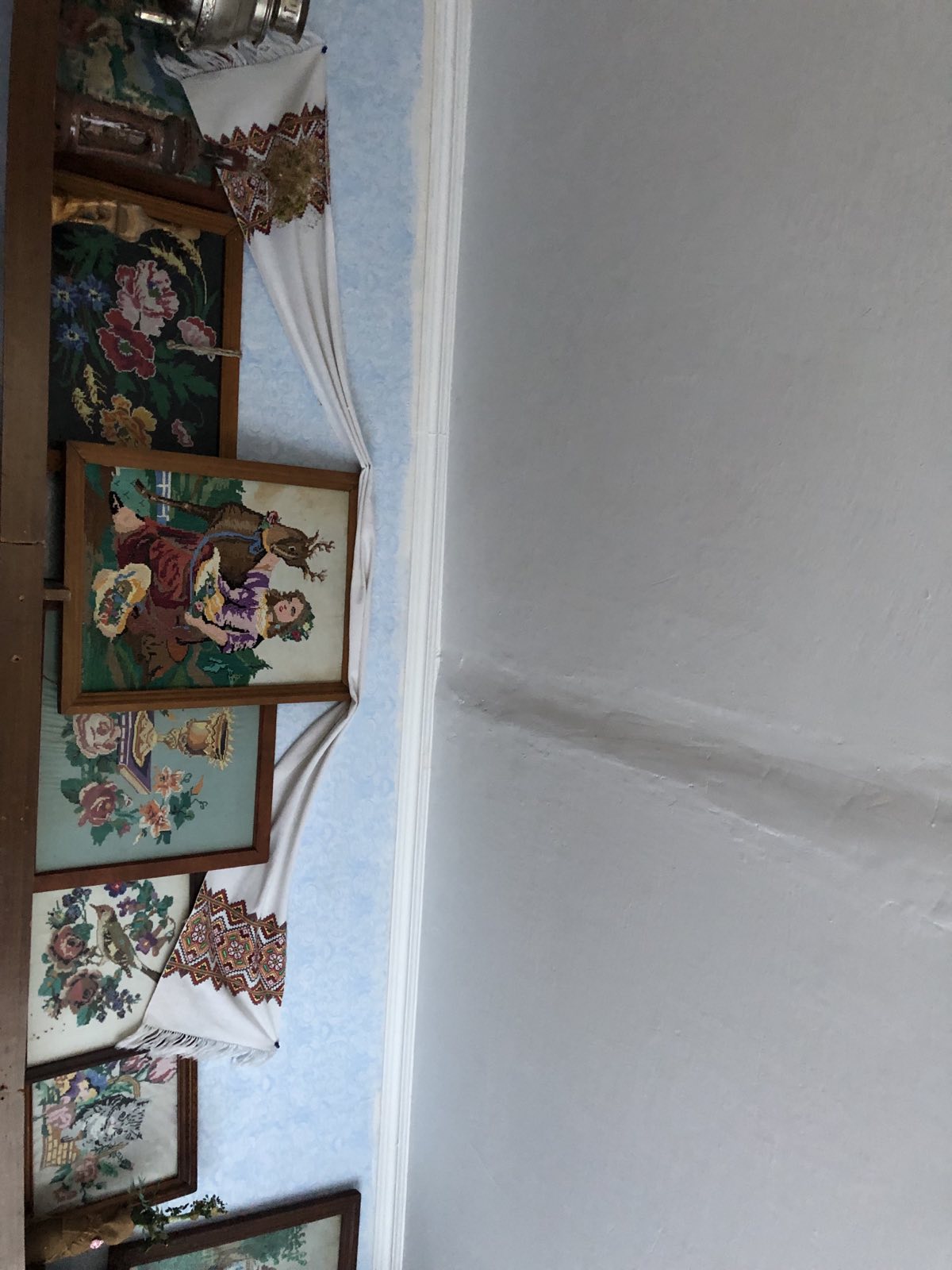 Колекція  старовинних картин
В музеї зібрано багато народознавчої , релігійної літератури
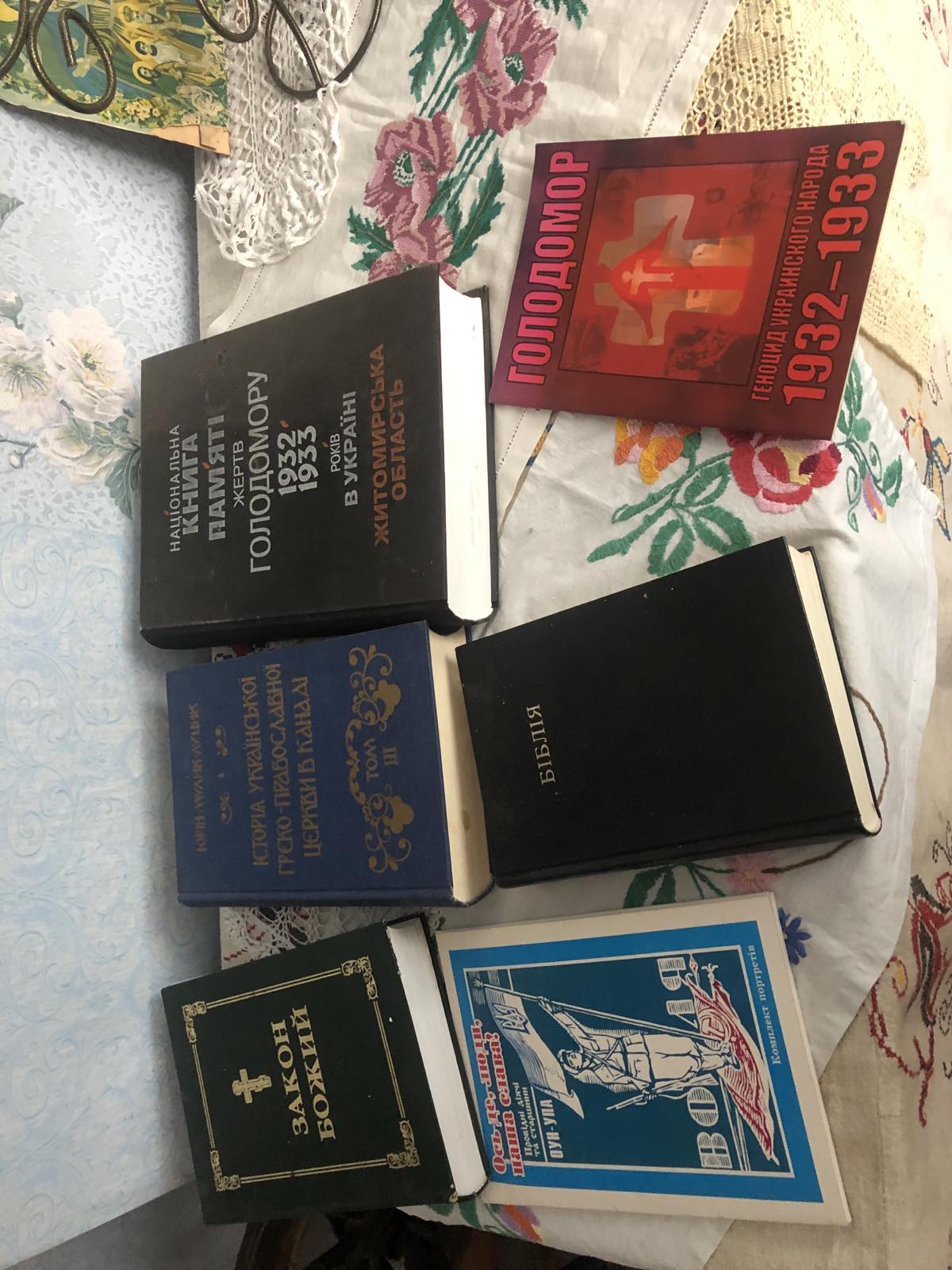 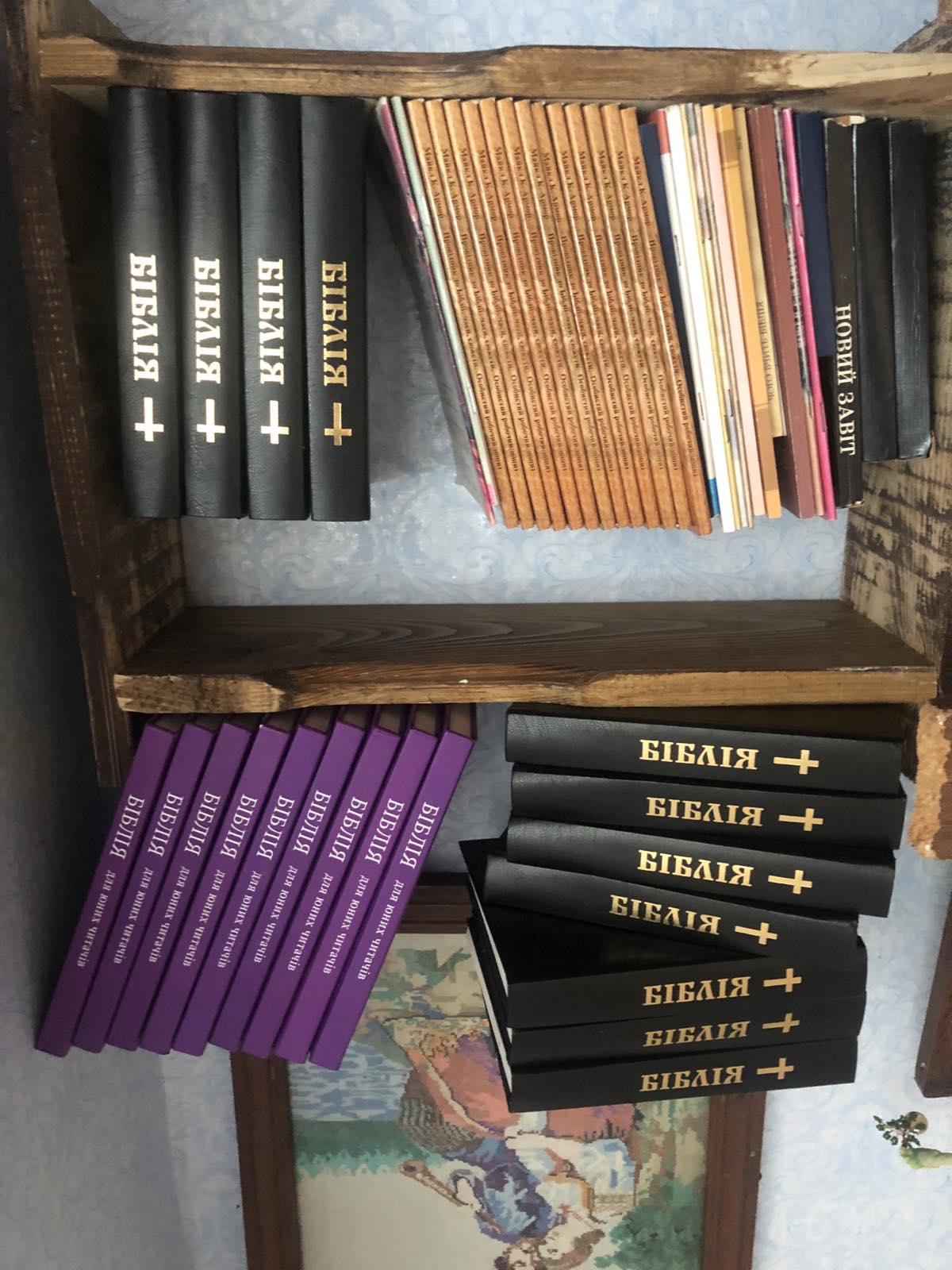 Екскурсії, масові заходи проведені в музеї.
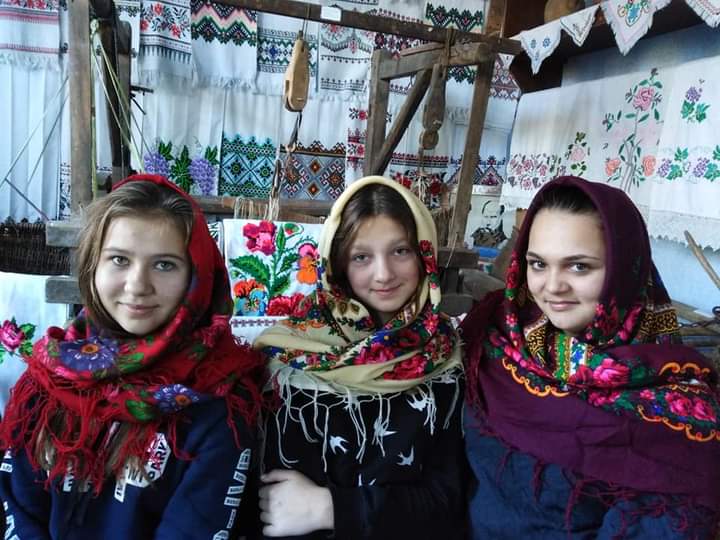 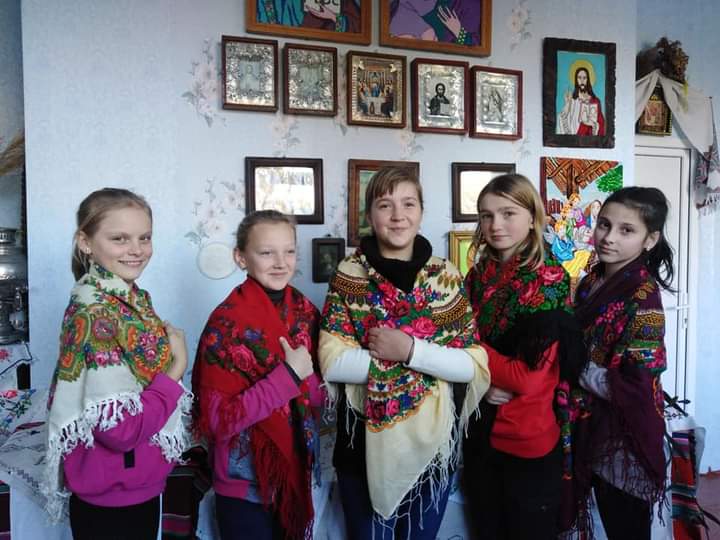 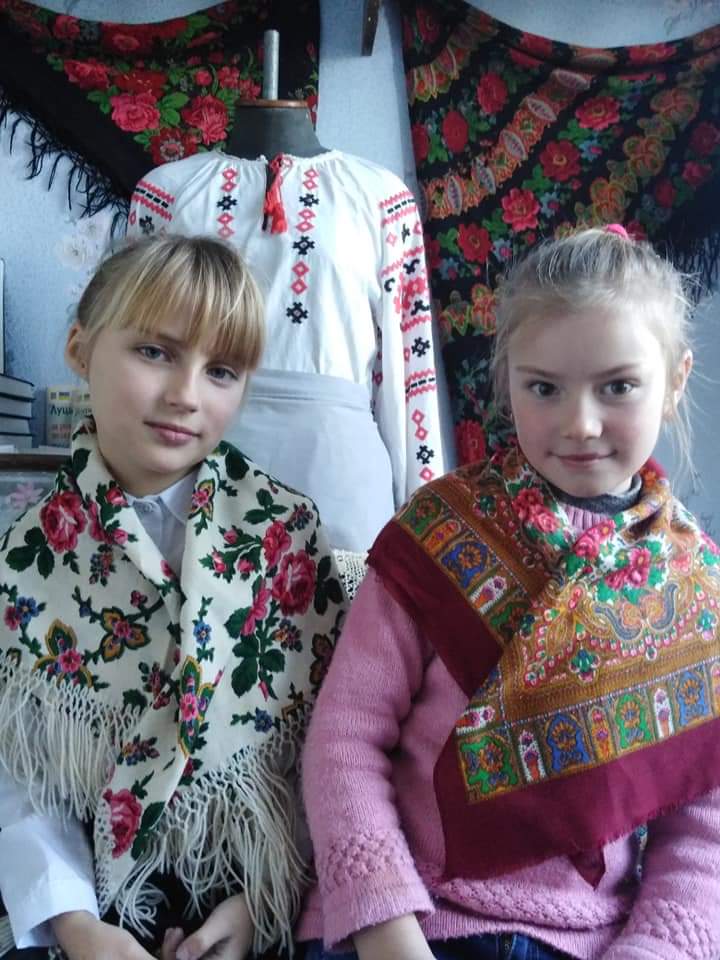 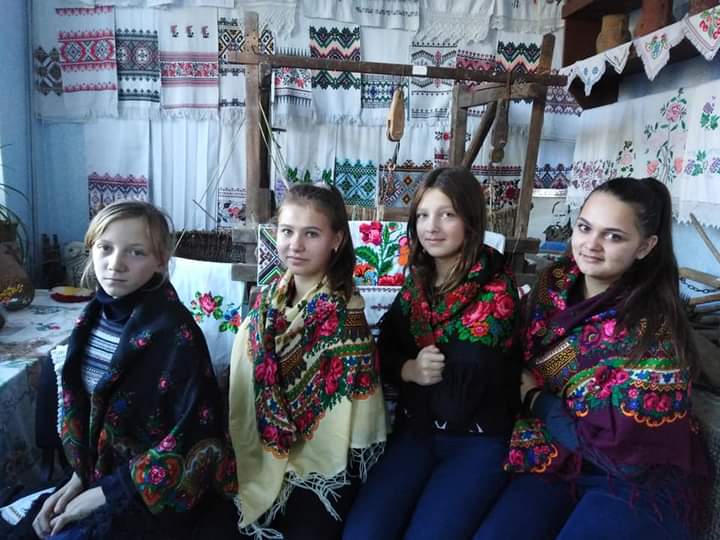 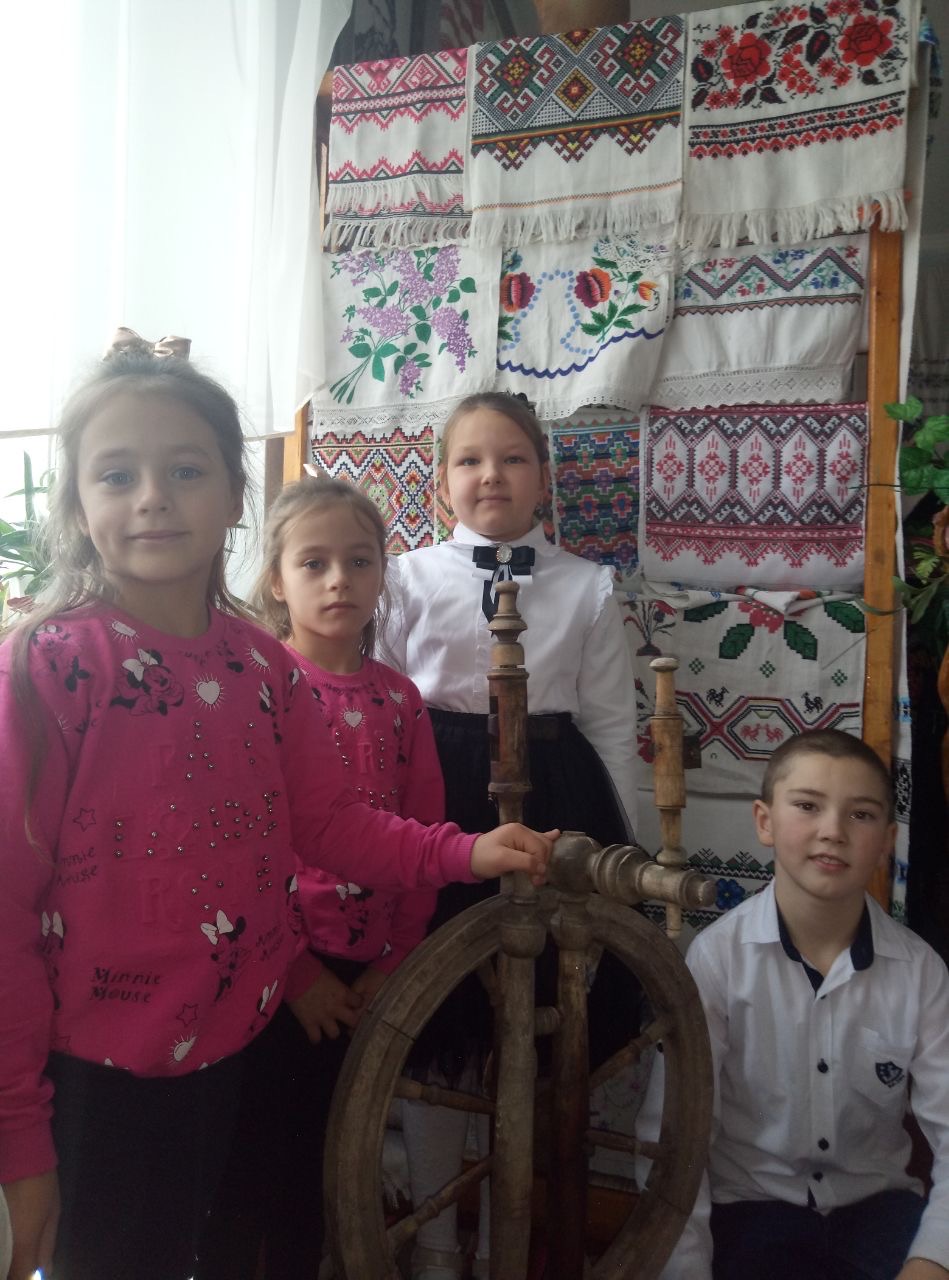 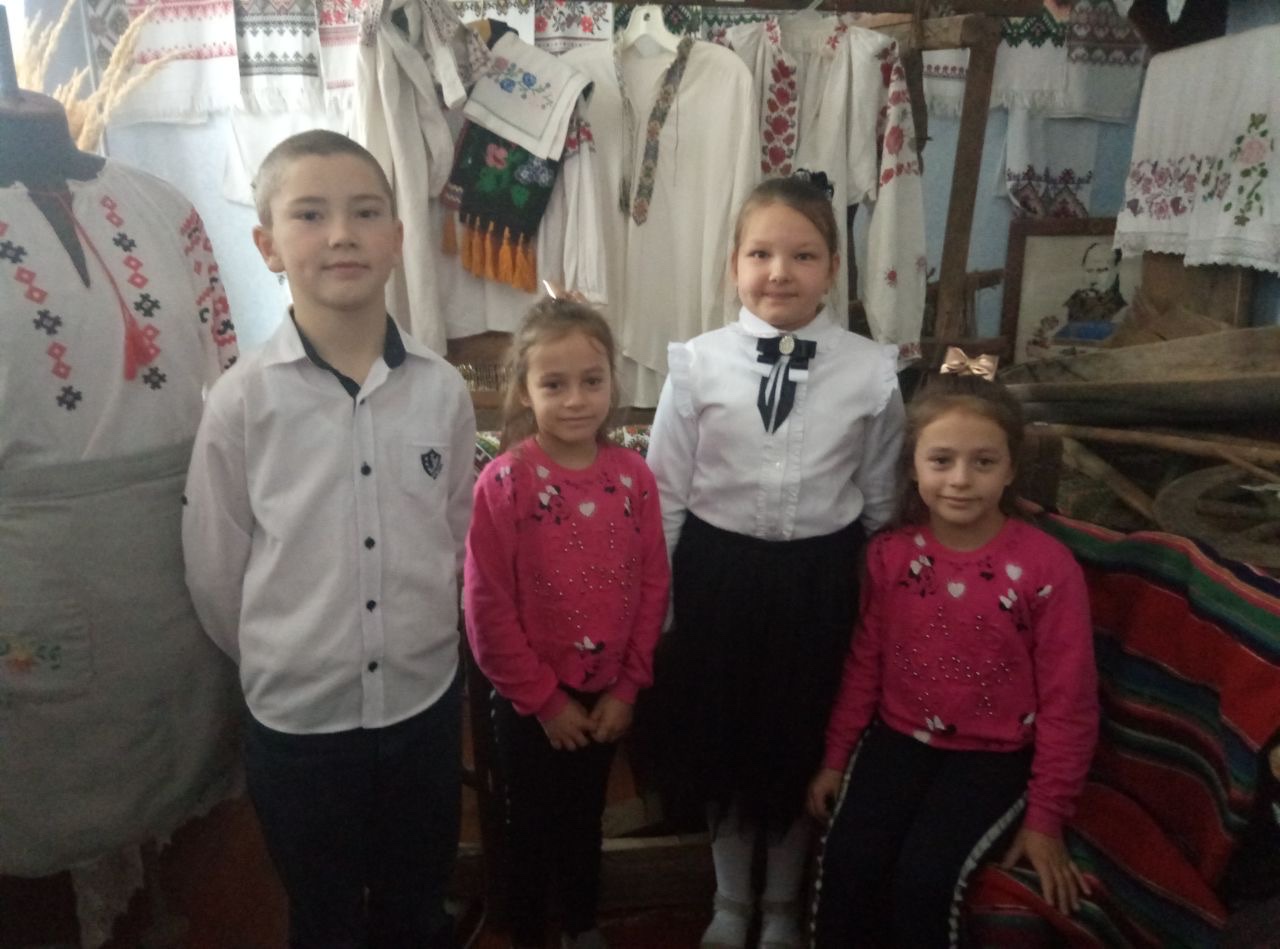 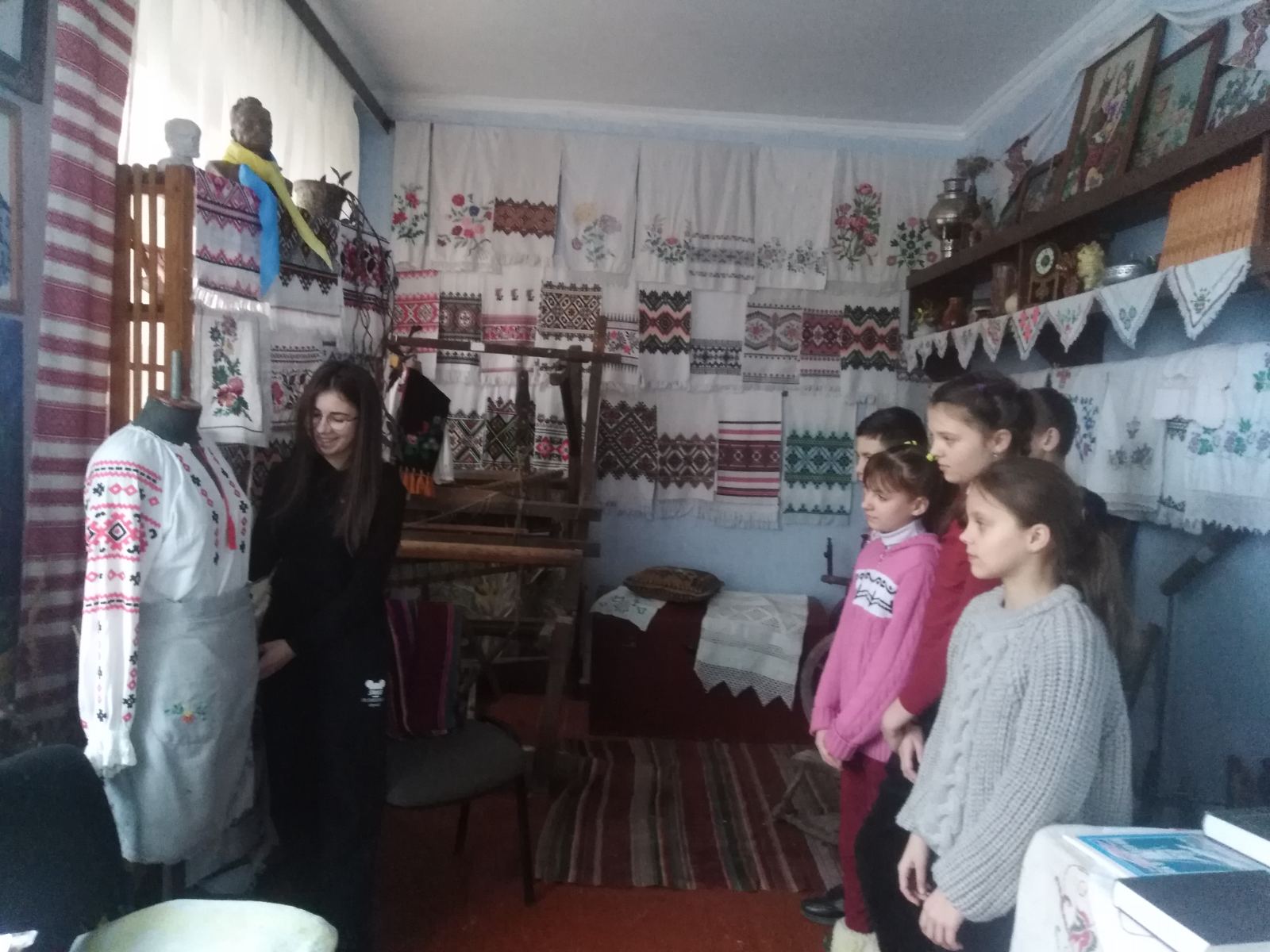 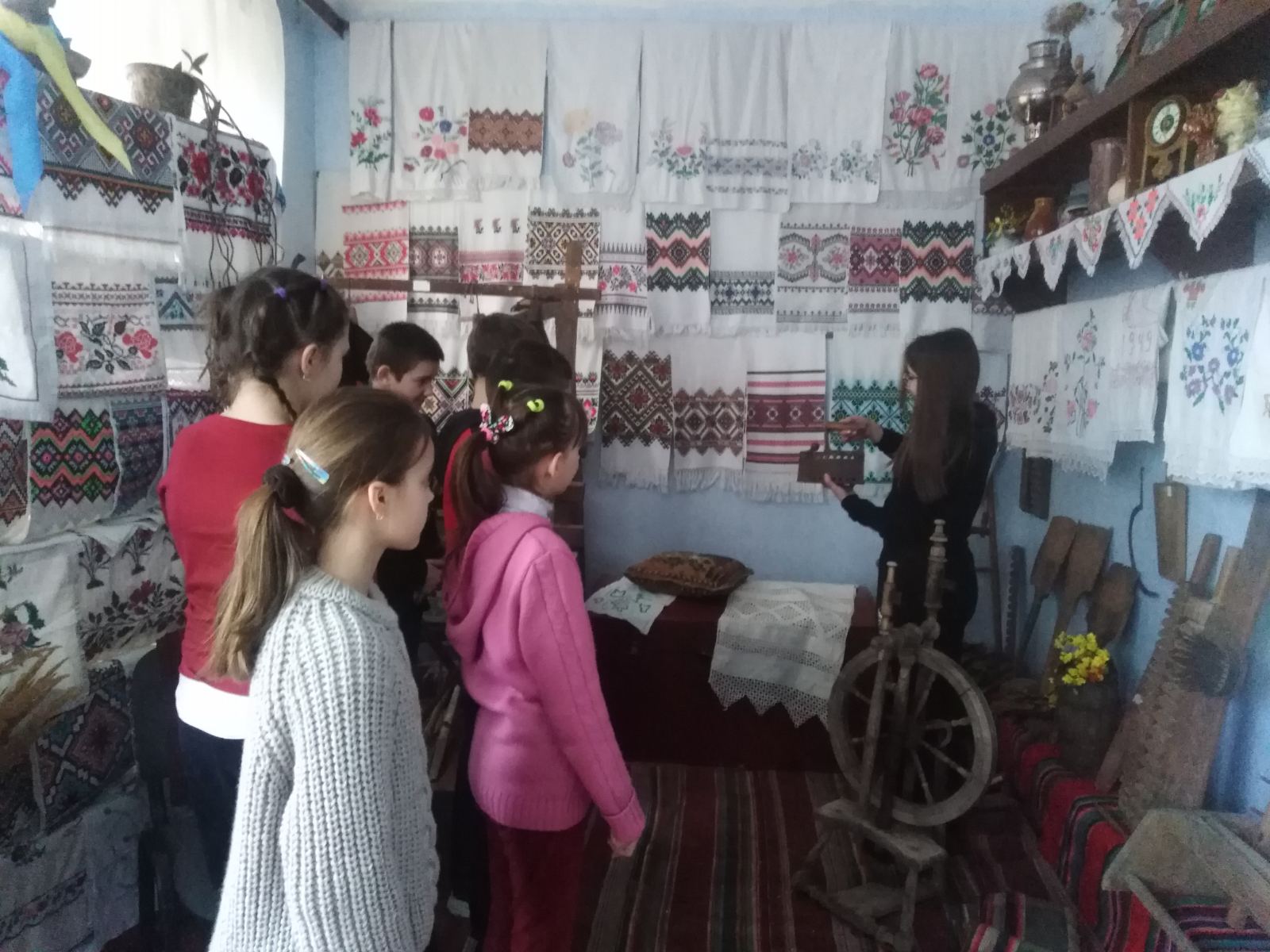 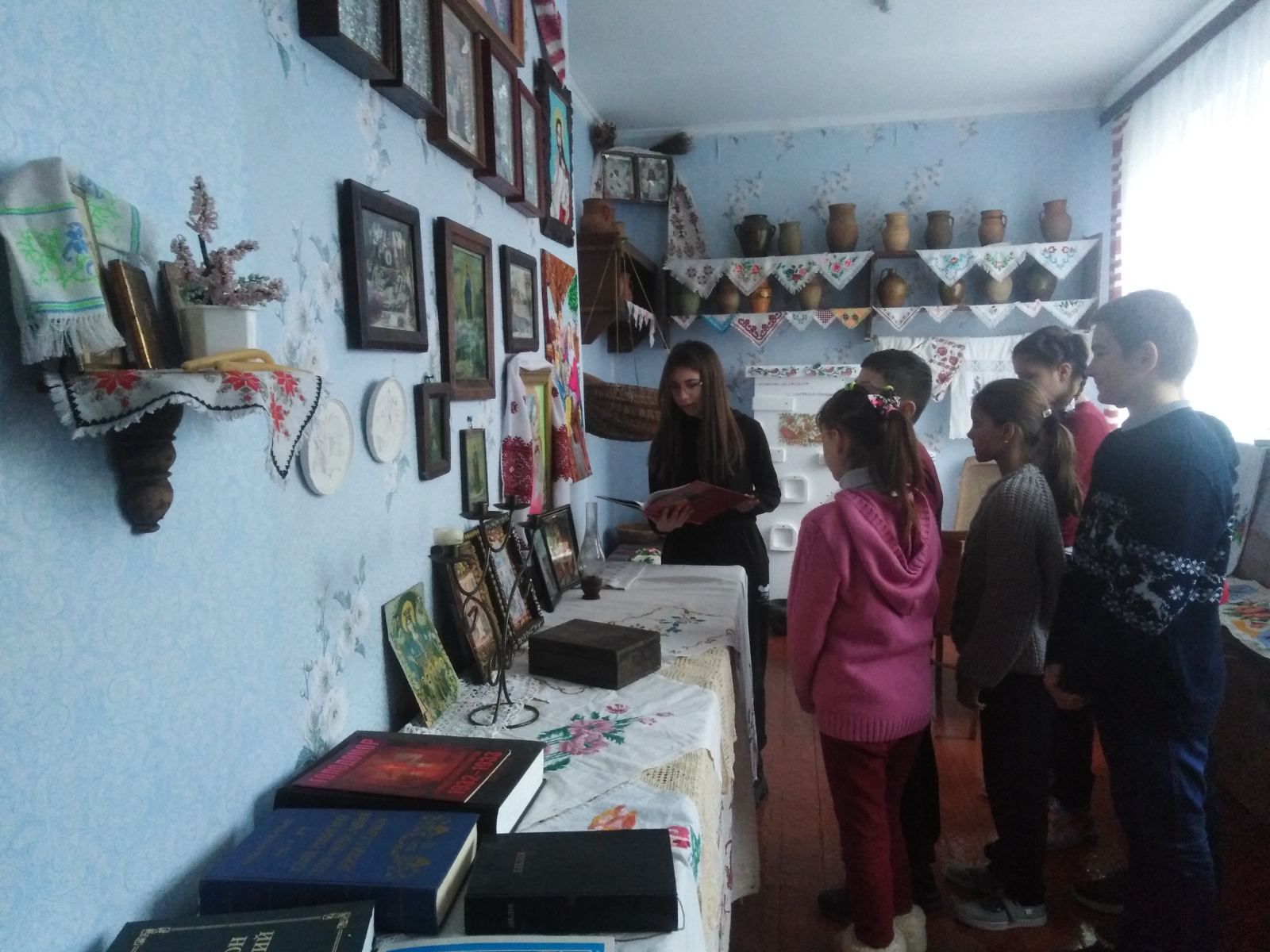 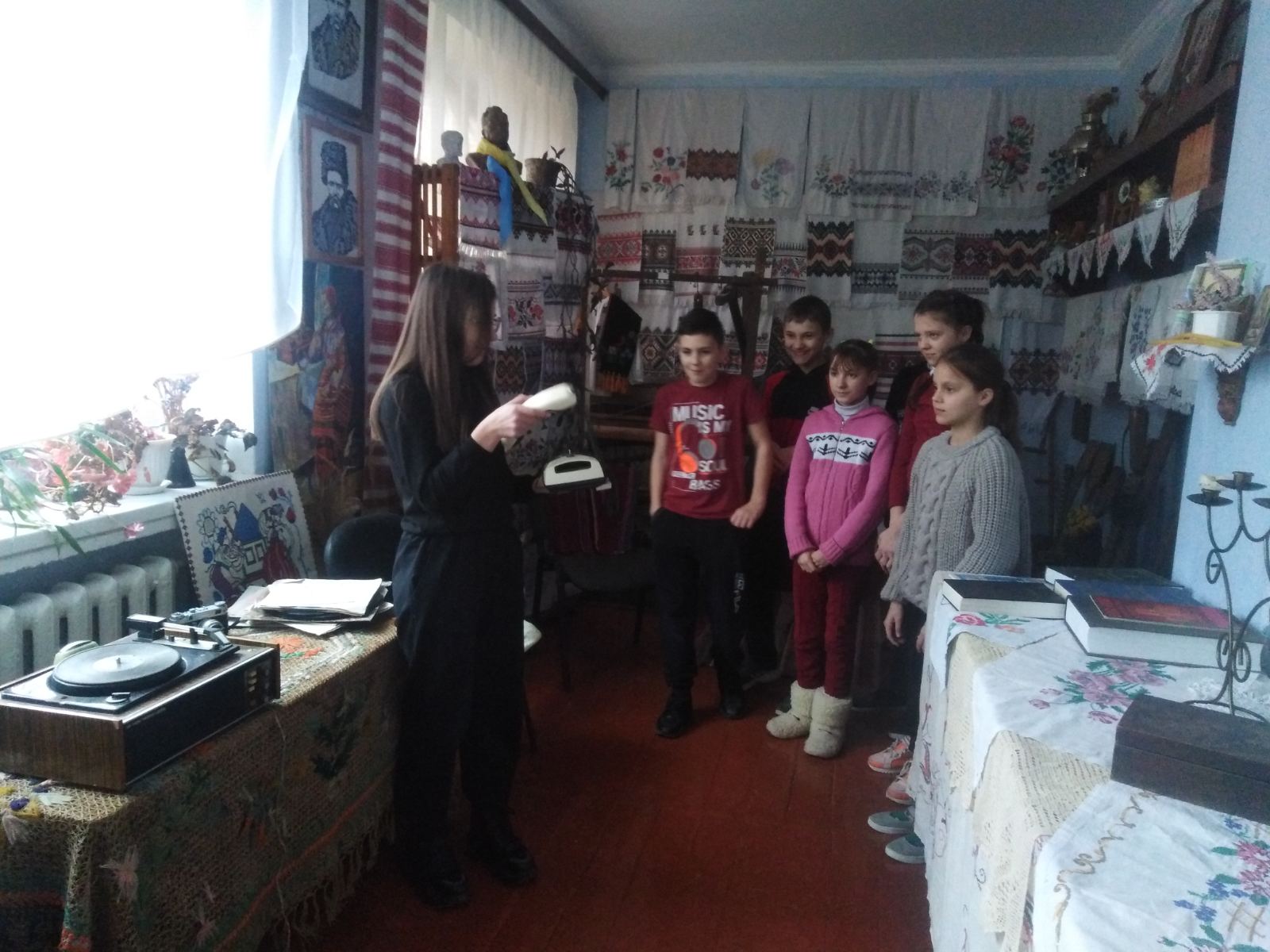 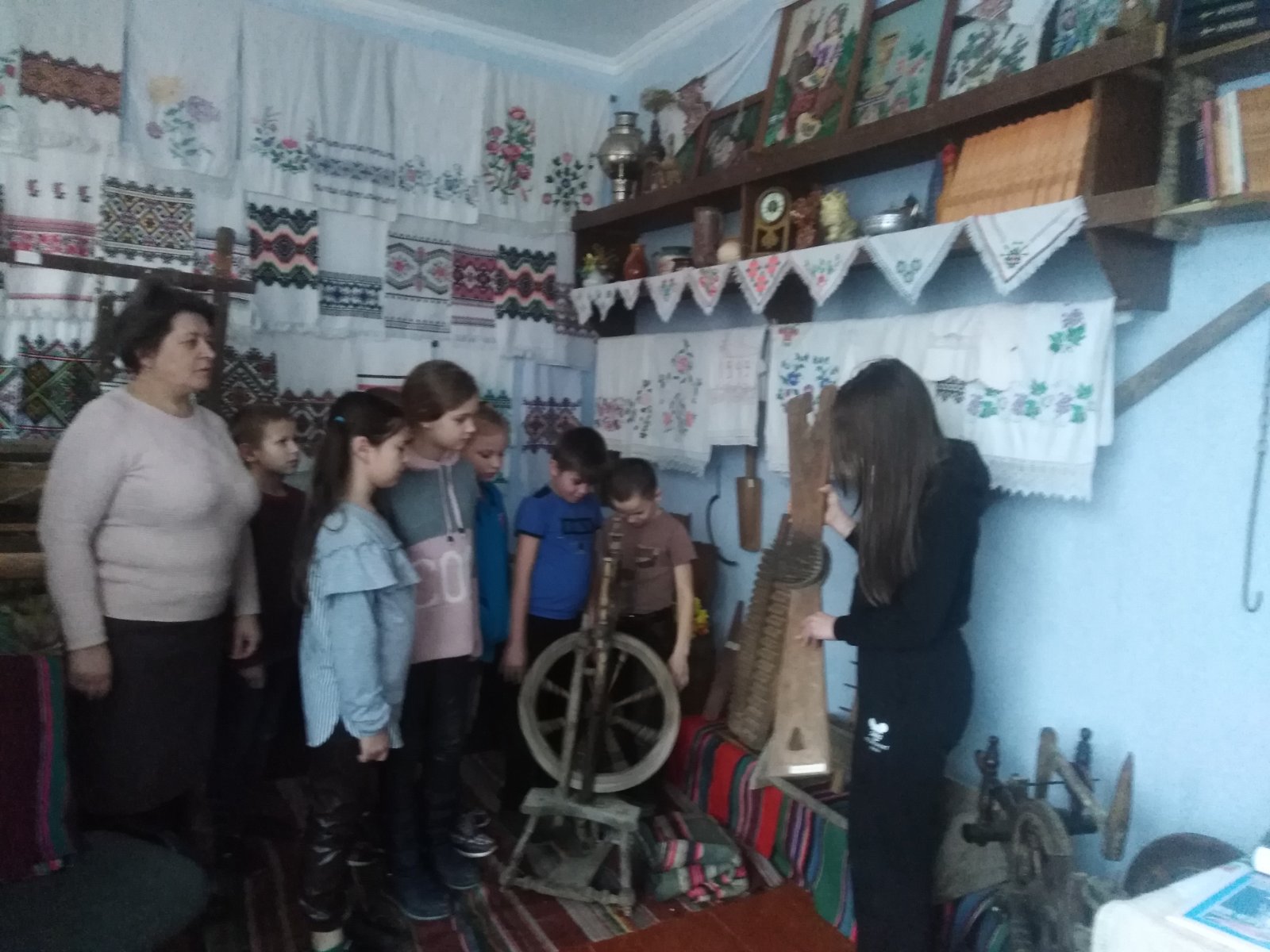 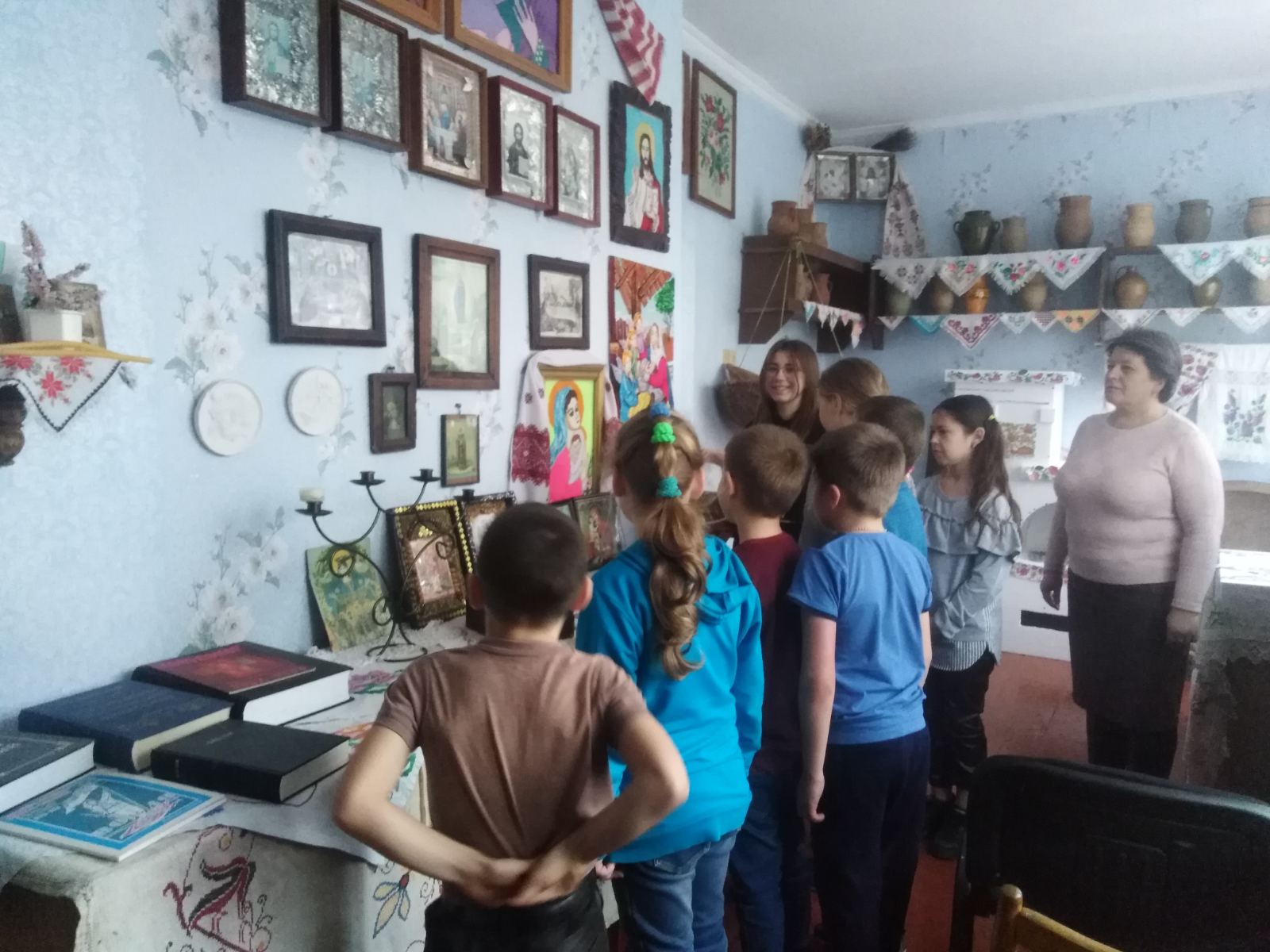 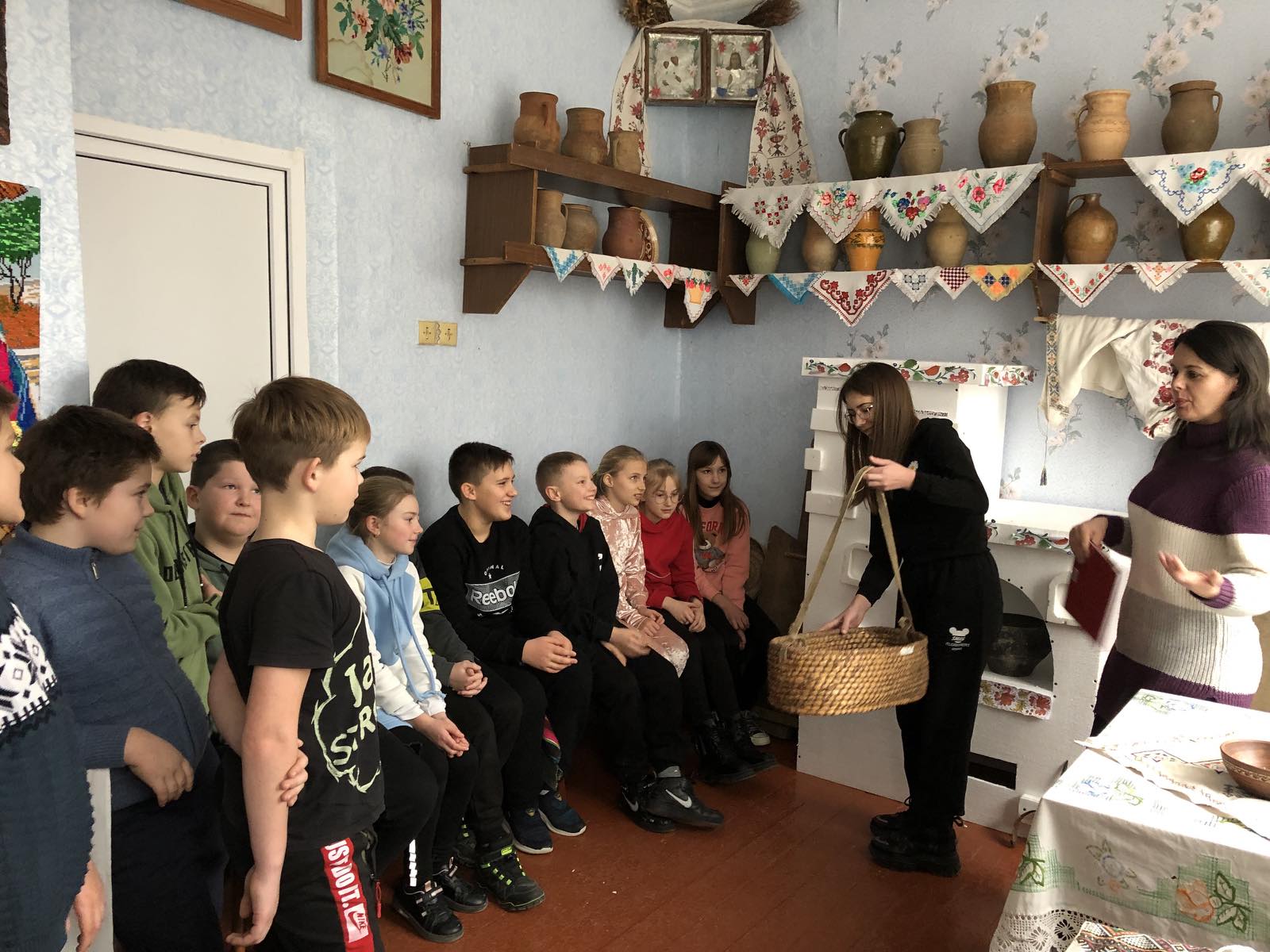 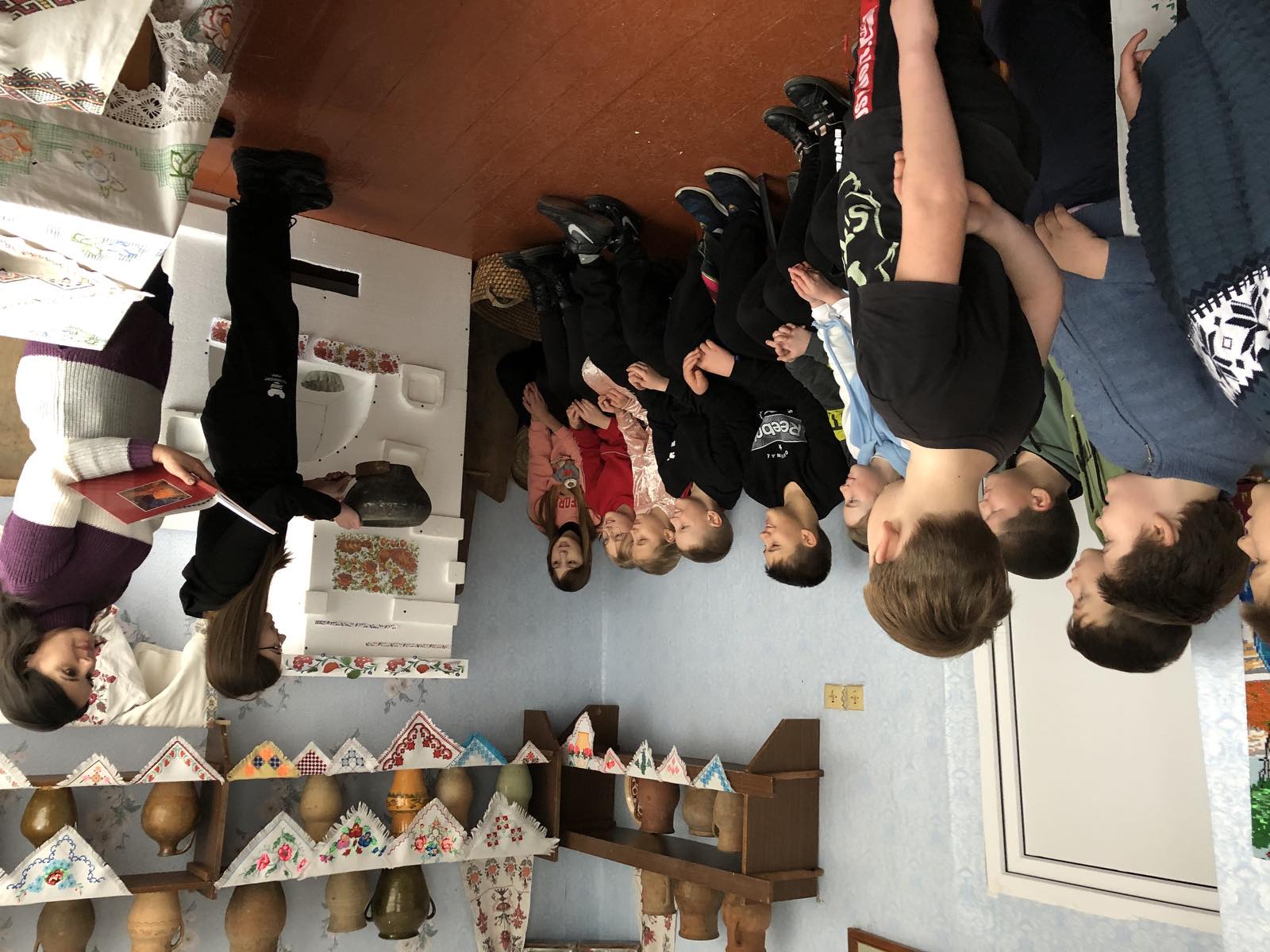 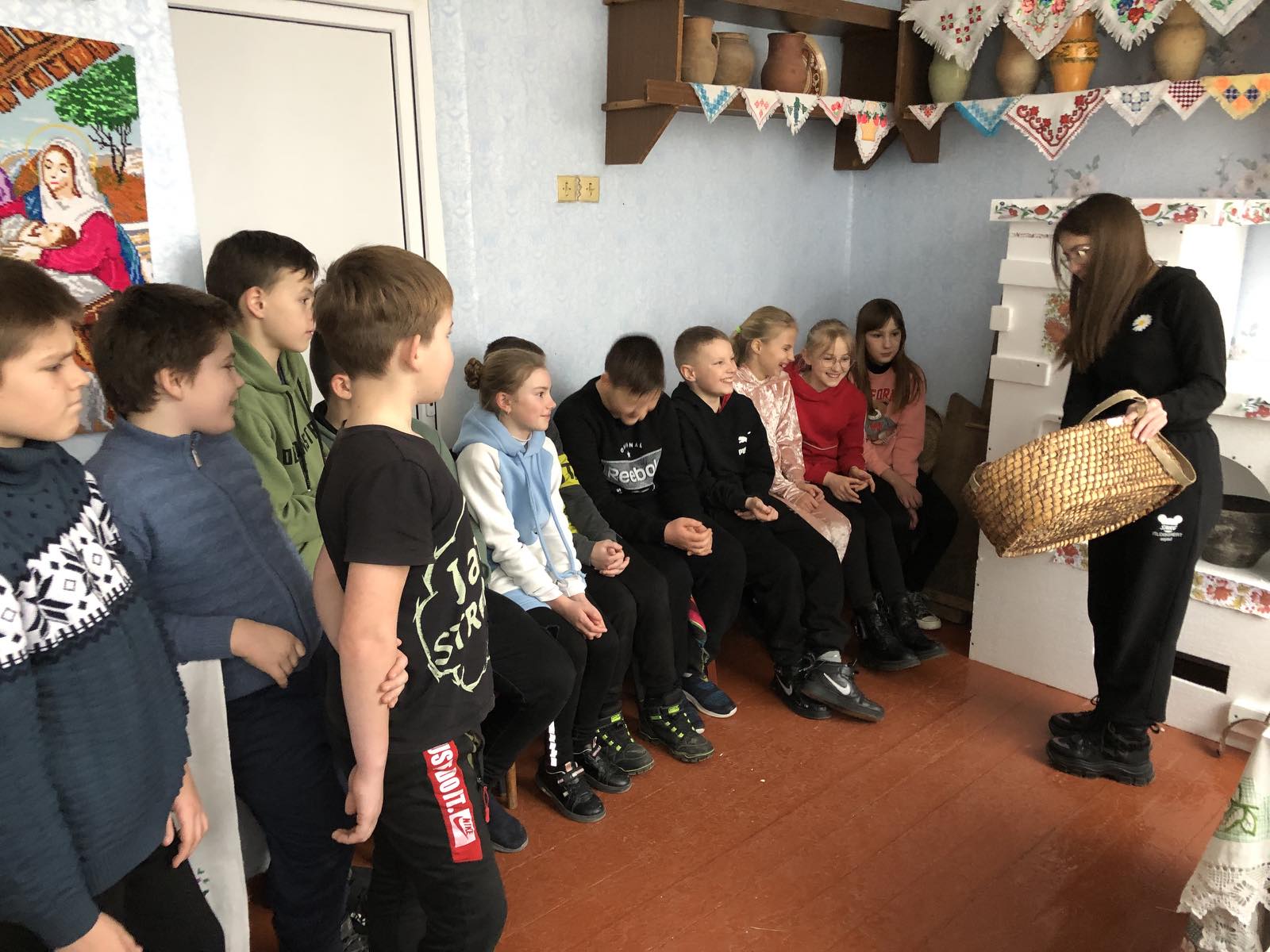